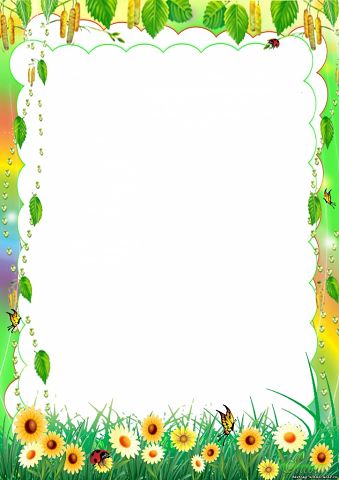 Методический семинар
«Духовно-нравственное развитие, воспитание и социализация воспитанников в условиях Федеральных государственных образовательных стандартов нового поколения»
  МБДОУ «Детский сад «Тополек»
Методический
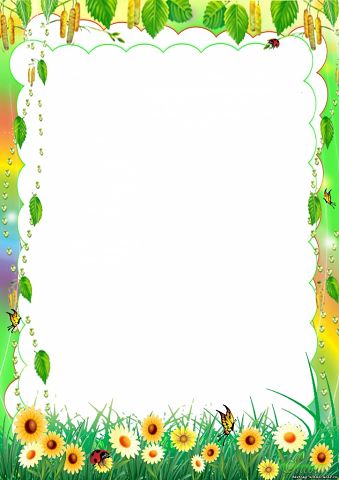 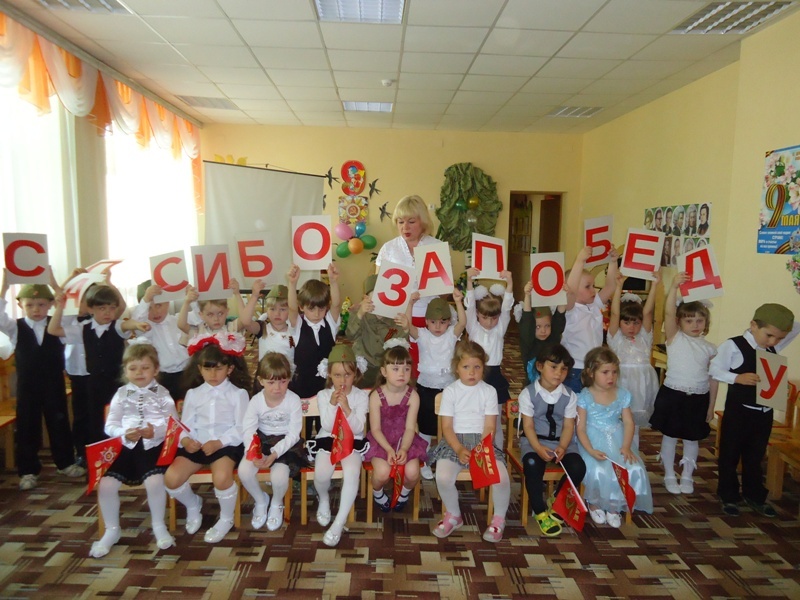 Методический
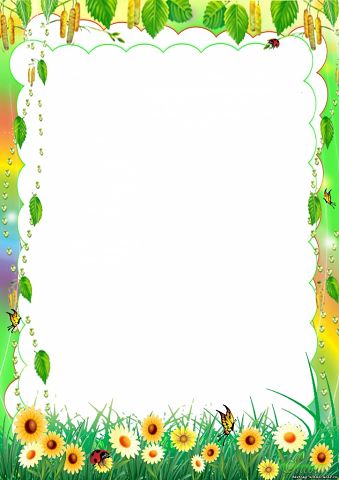 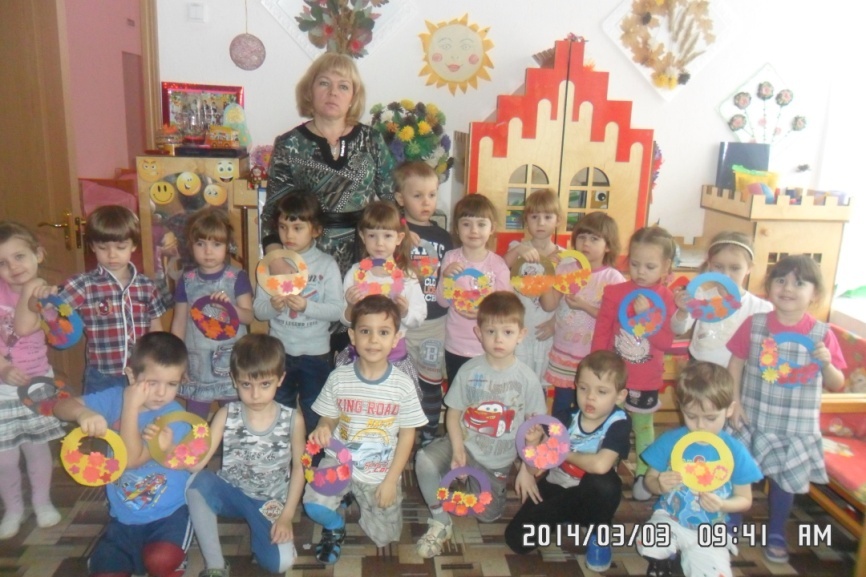 Методический
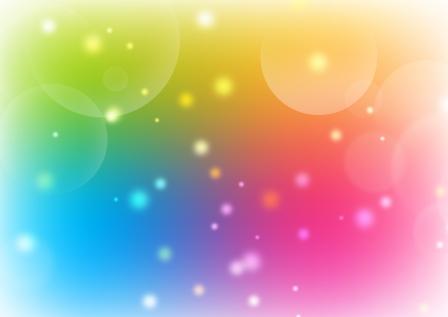 ФГОС ДО
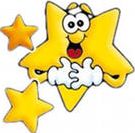 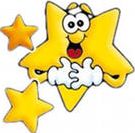 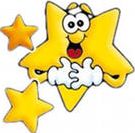 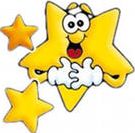 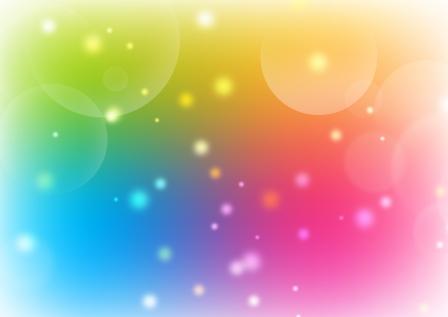 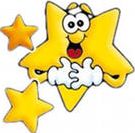 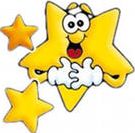 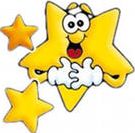 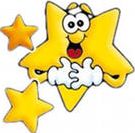 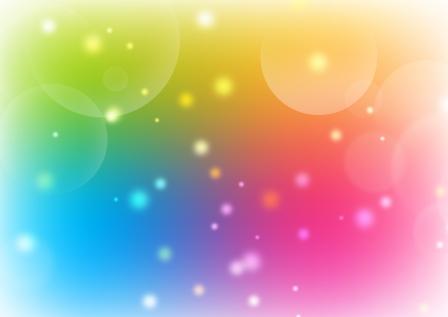 Федеральный   Закон  «Об образовании в РФ» ,ФГОС
 ДО  , Конвенция о правах ребенка
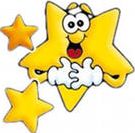 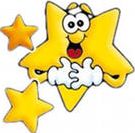 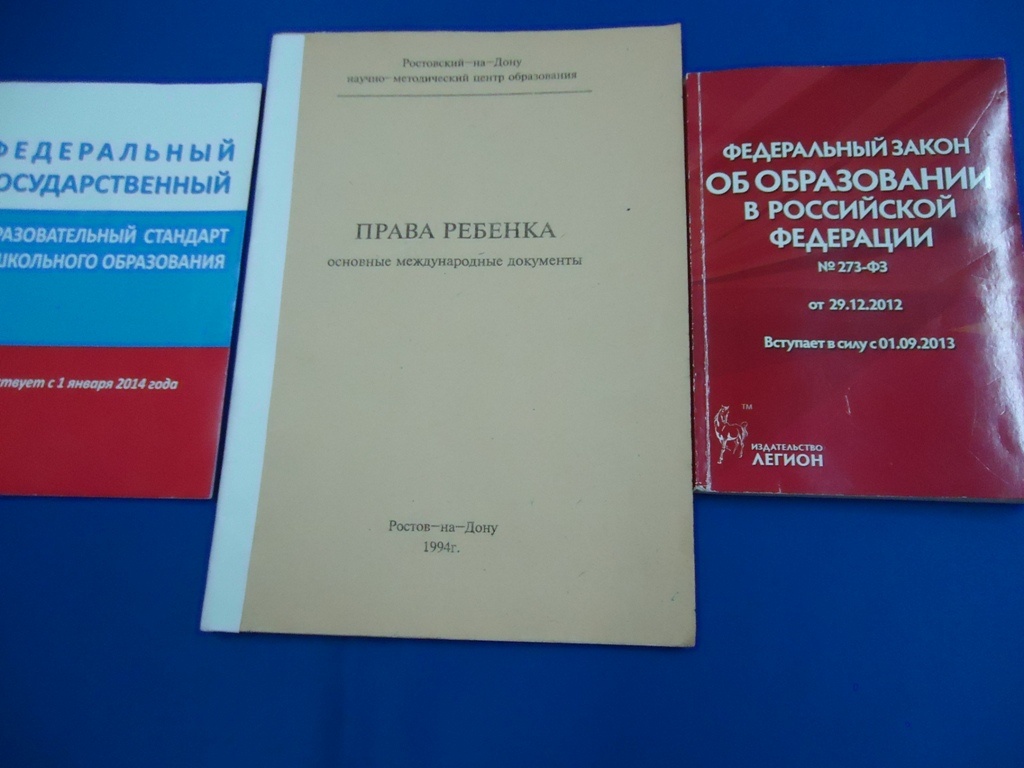 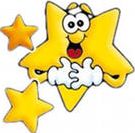 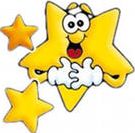 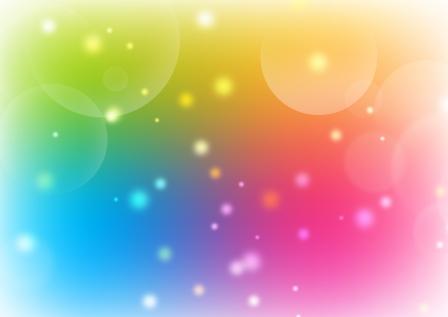 Направления
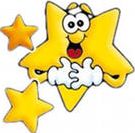 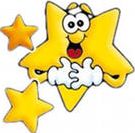 Работа 
с родителями
Работа 
с детьми
Работа 
с педагогами
Связь
 с социумом
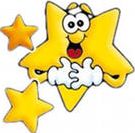 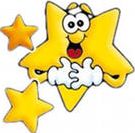 Образовательная программа
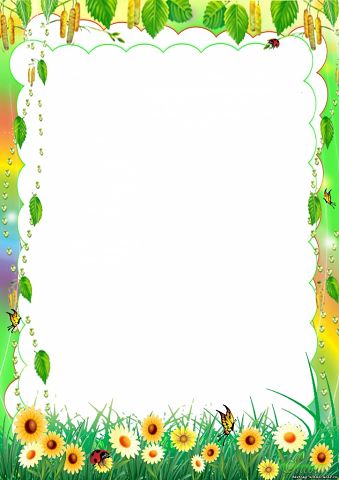 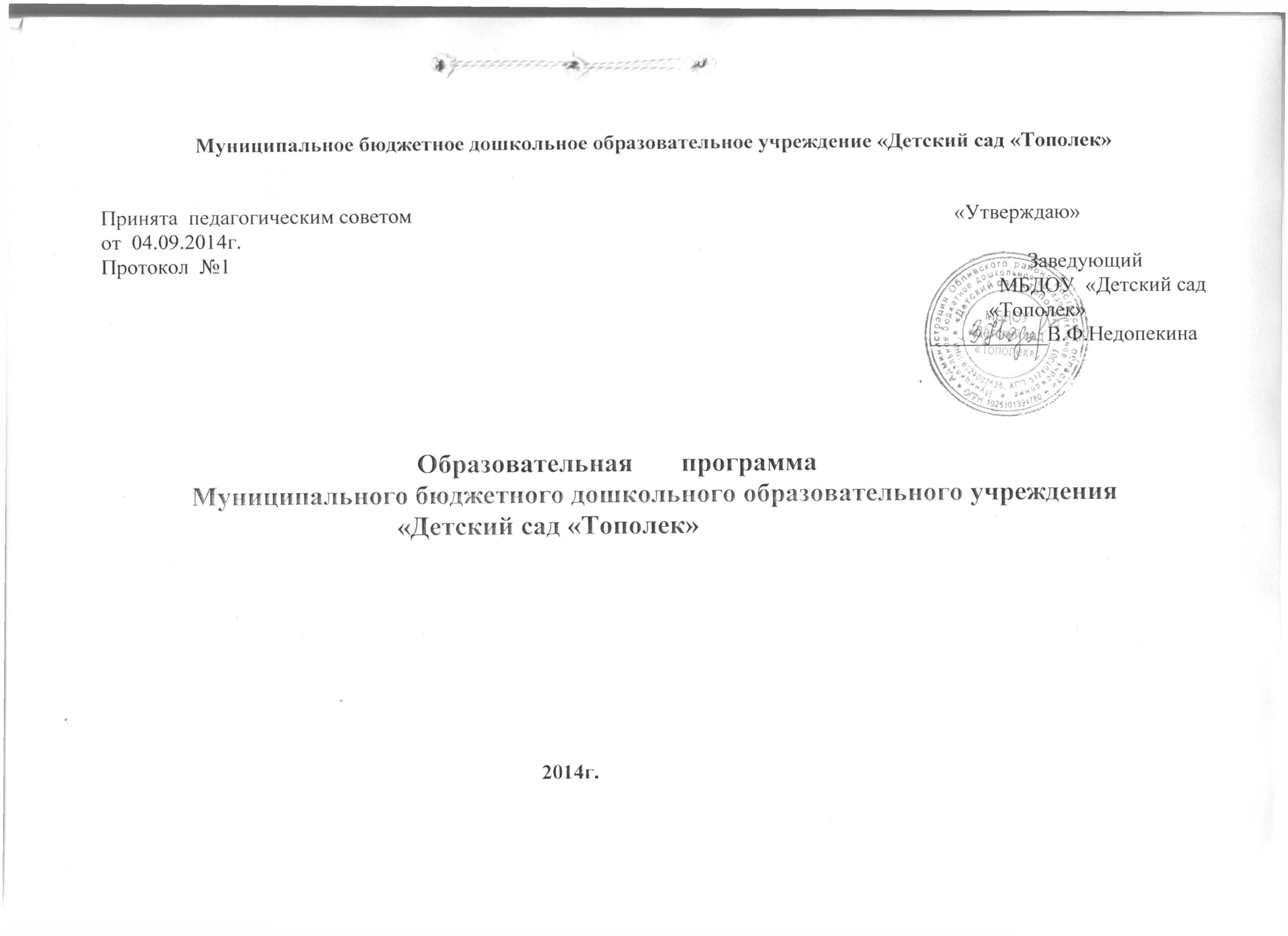 Творческая группа педагогов
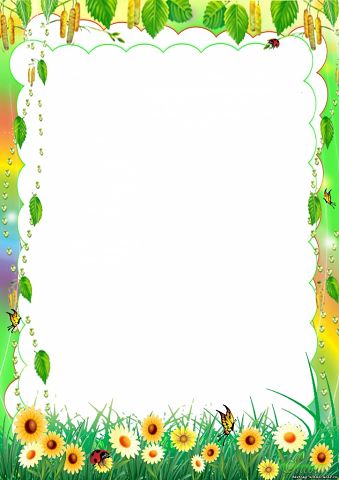 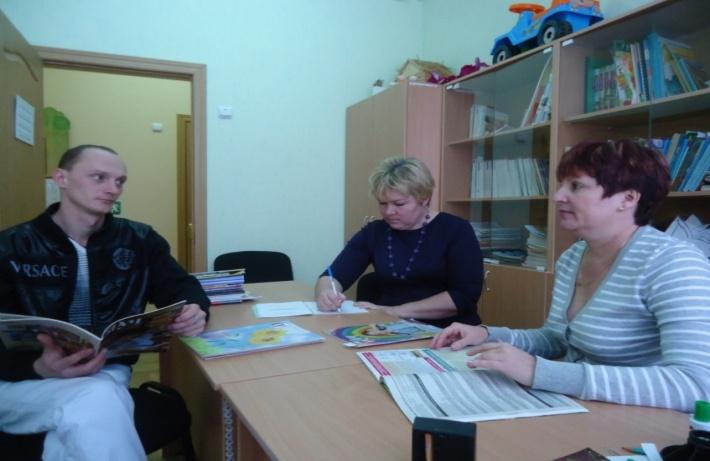 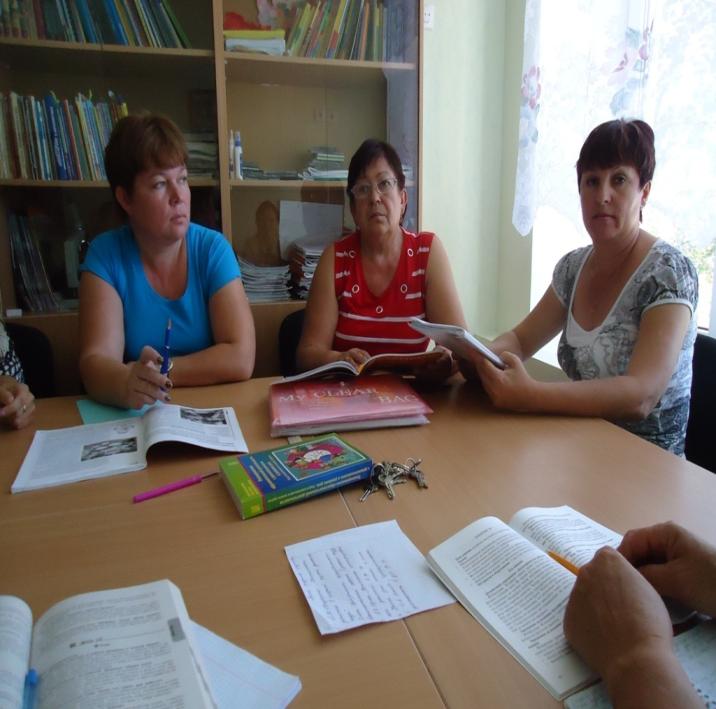 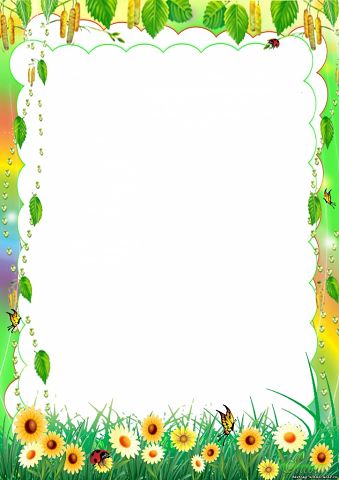 Авторские программы по духовно-нравственному развитию
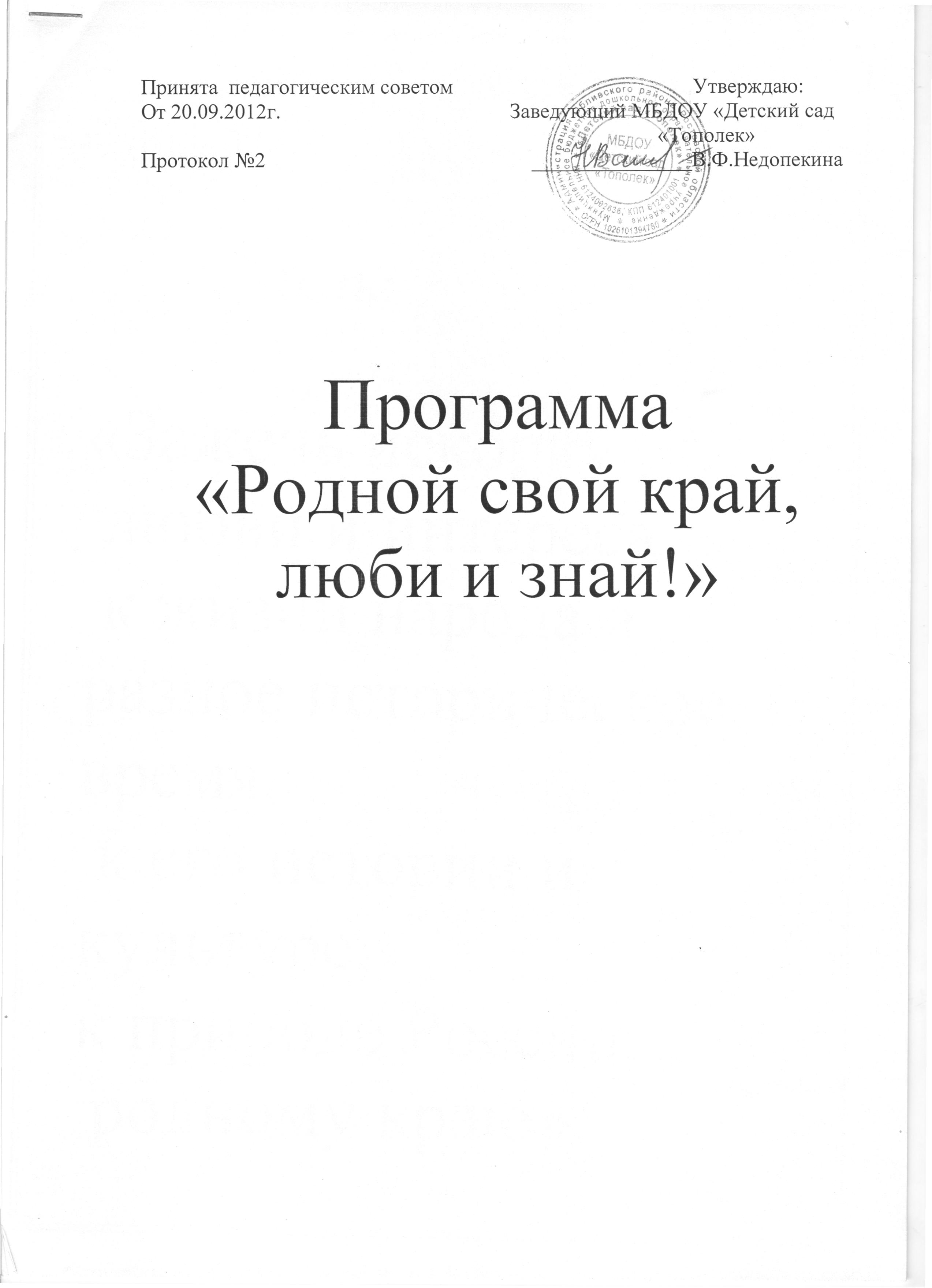 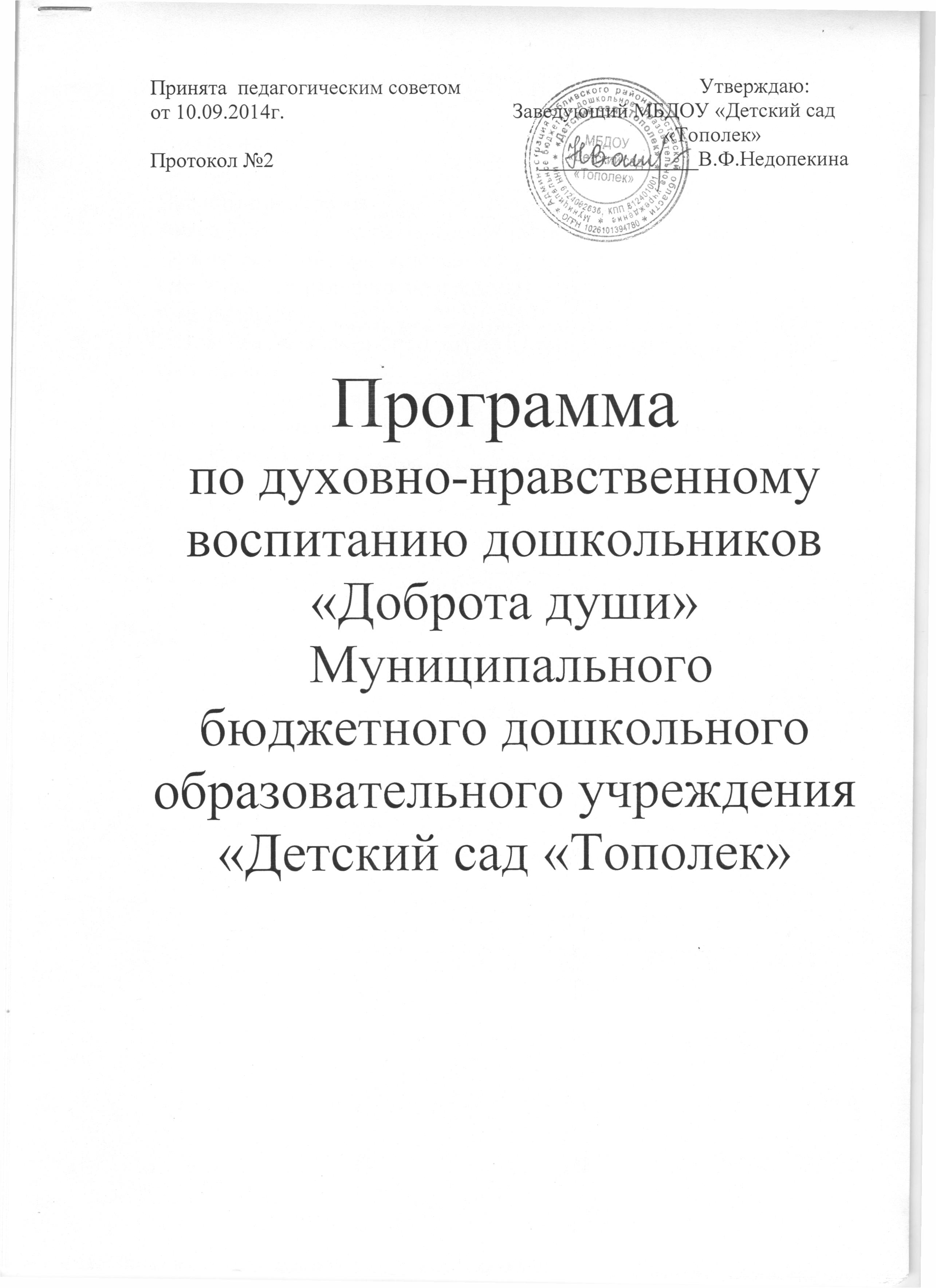 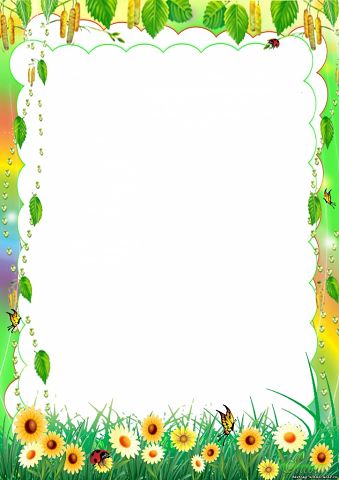 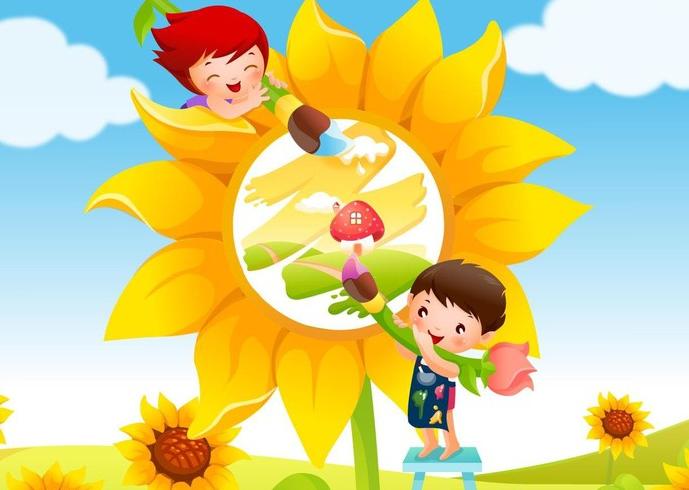 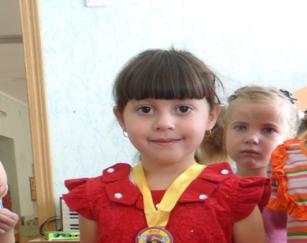 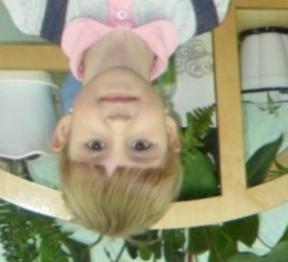 Методический
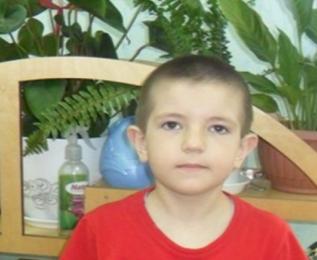 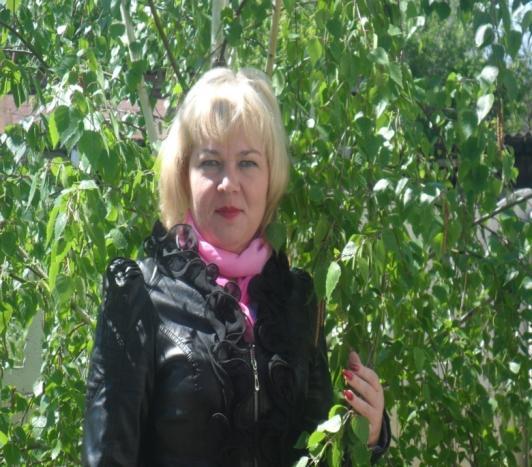 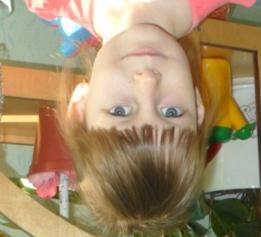 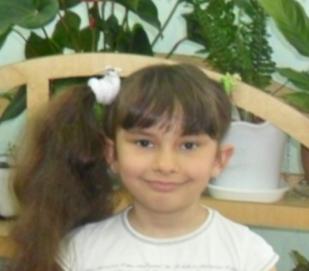 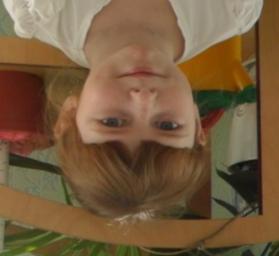 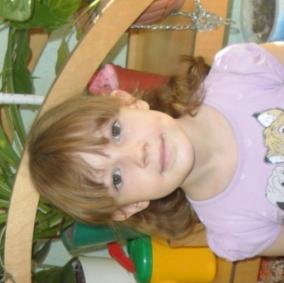 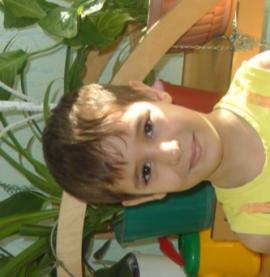 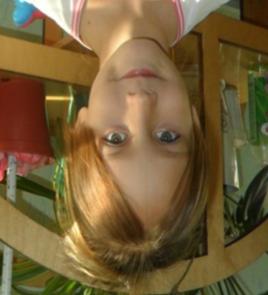 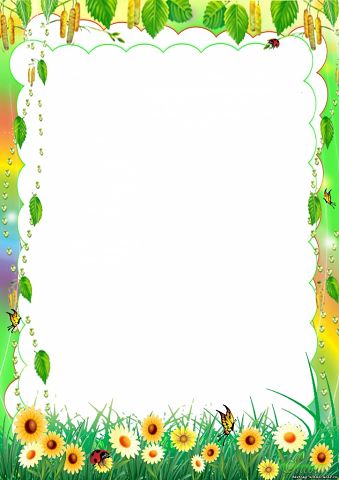 «Моё Я»
«Я и мои друзья!»
«Я и моя семья!»
Модуль
«Доброта»
«Я и мой край родной!»
«Я и природа!»
«Я и социум!»
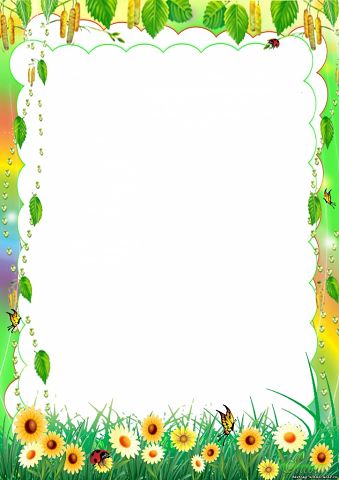 Уголки духовно-нравственного развития
Мини-музей  
«Русская матрешка»
Мини- музей
«Русская изба»
Методический
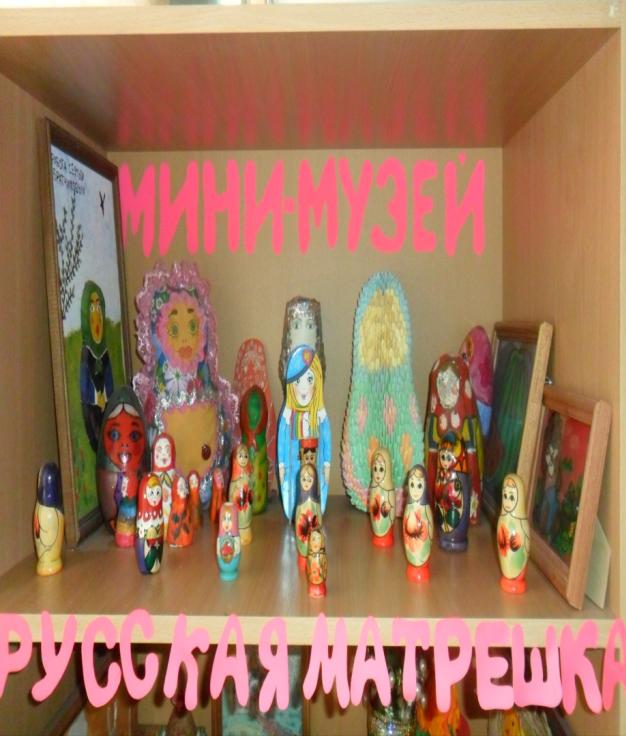 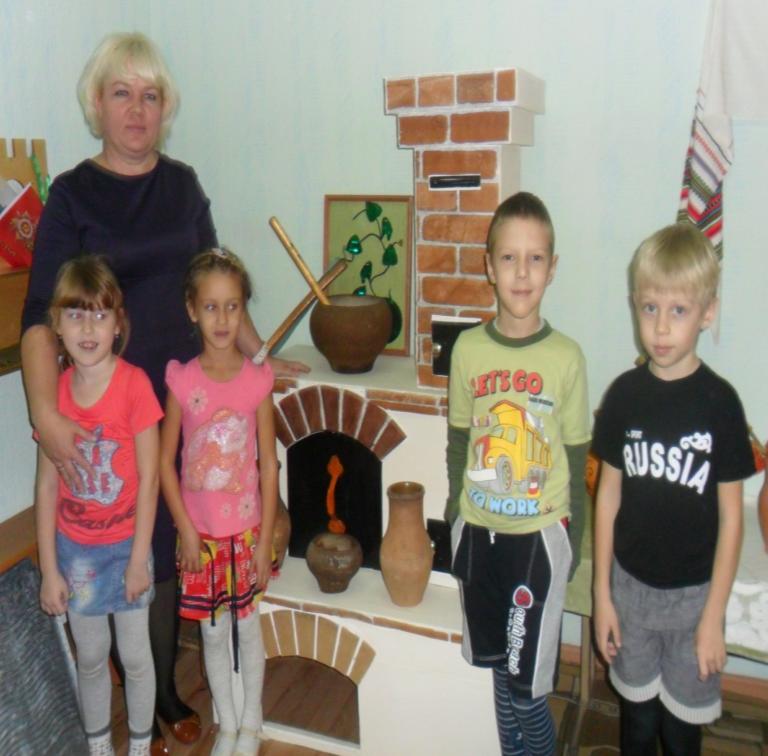 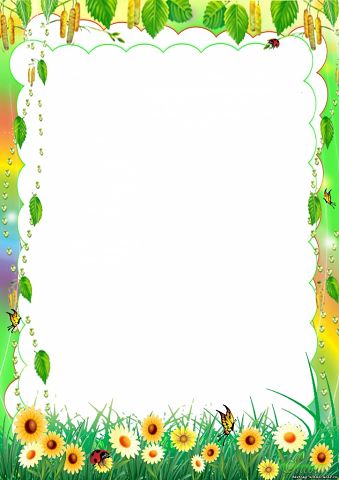 АЛЛЕЯ БОЕВОЙ СЛАВЫ
Картины Мельникова Г.Г.
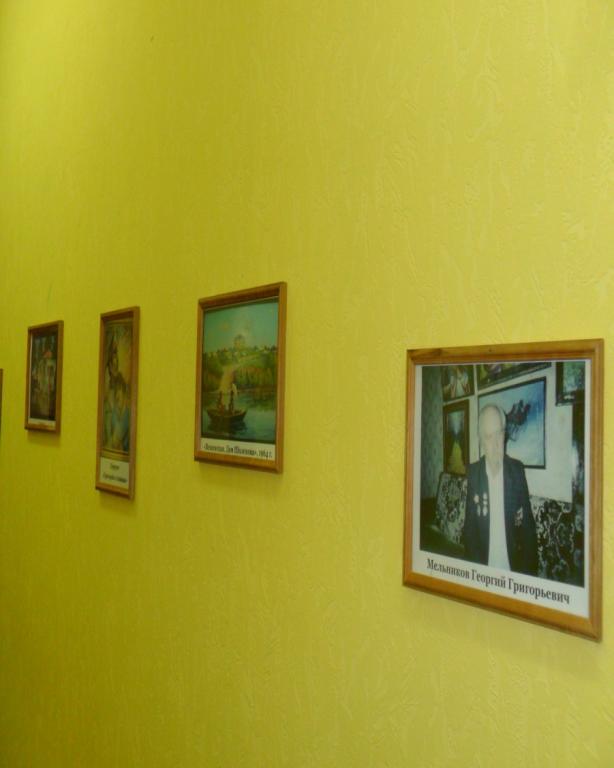 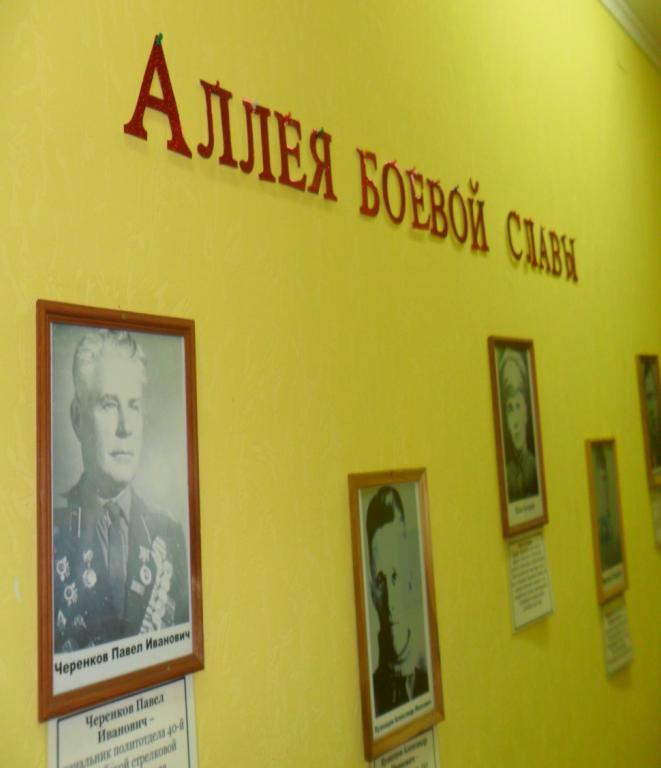 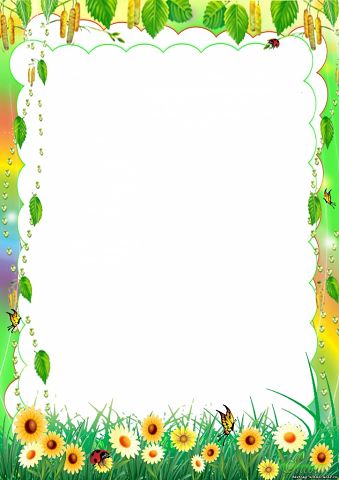 «Моё Я»
«Я и мои друзья!»
«Я и моя семья!»
Модуль
«Доброта»
«Я и мой край родной!»
«Я и природа!»
«Я и социум!»
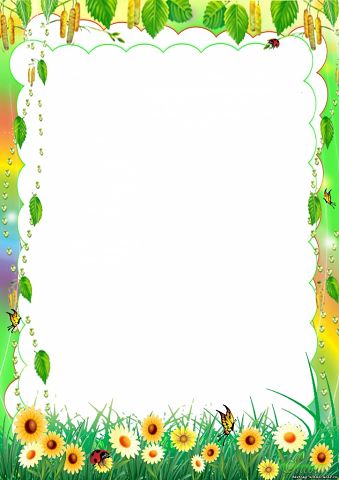 Развивающая игра 
  «Добрые дела»
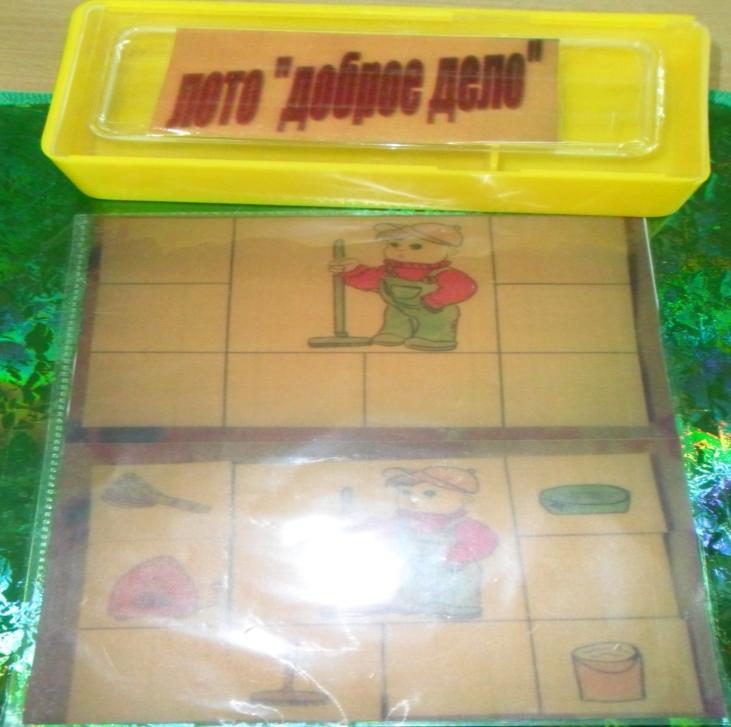 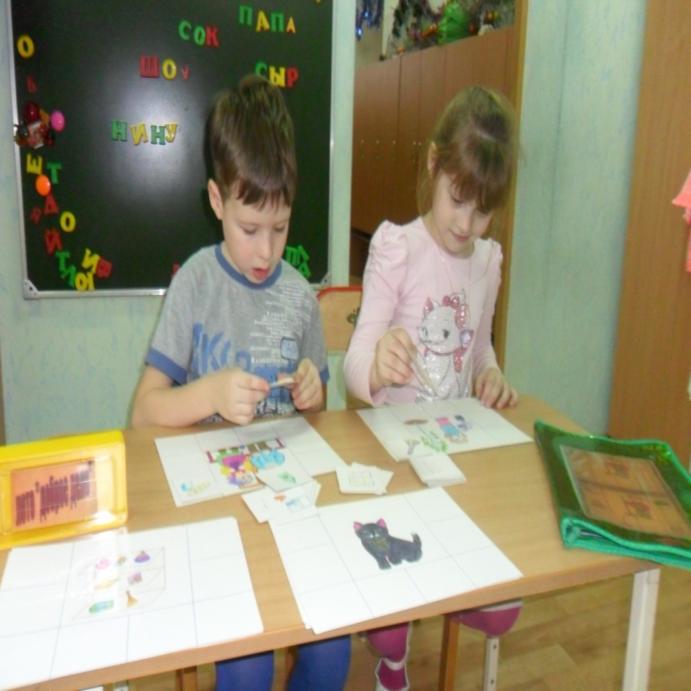 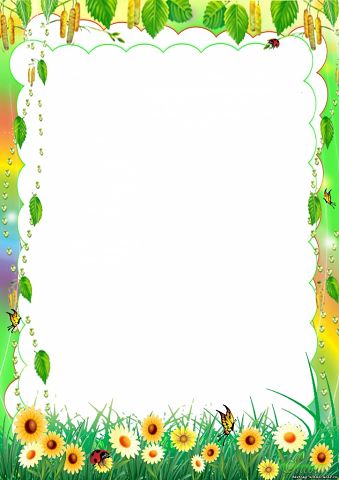 Развивающая игра  
«Птица Счастья»
Развивающая игра  
«Солнышко- мирилка»»
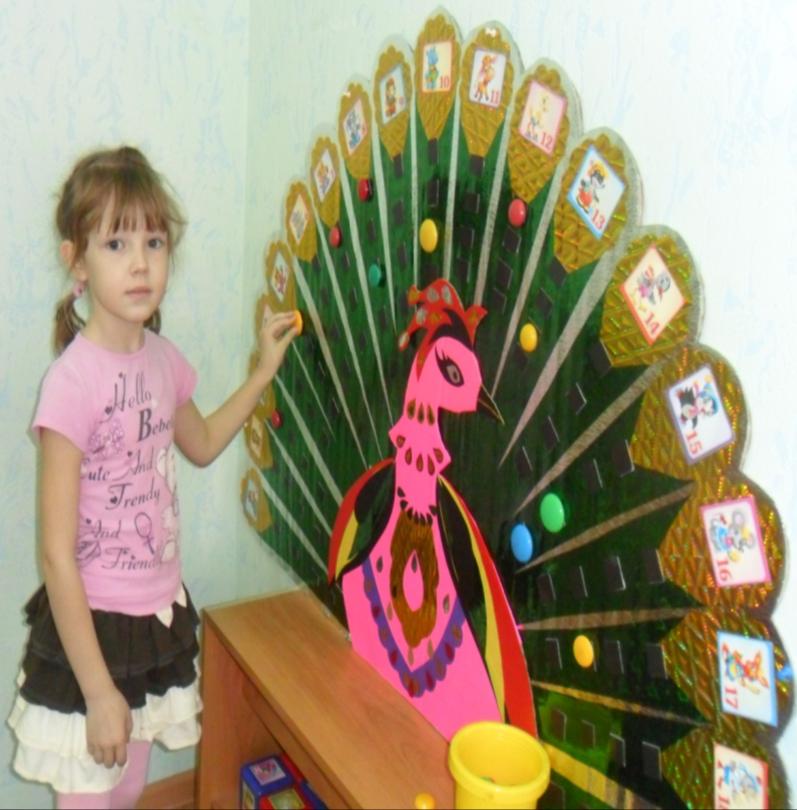 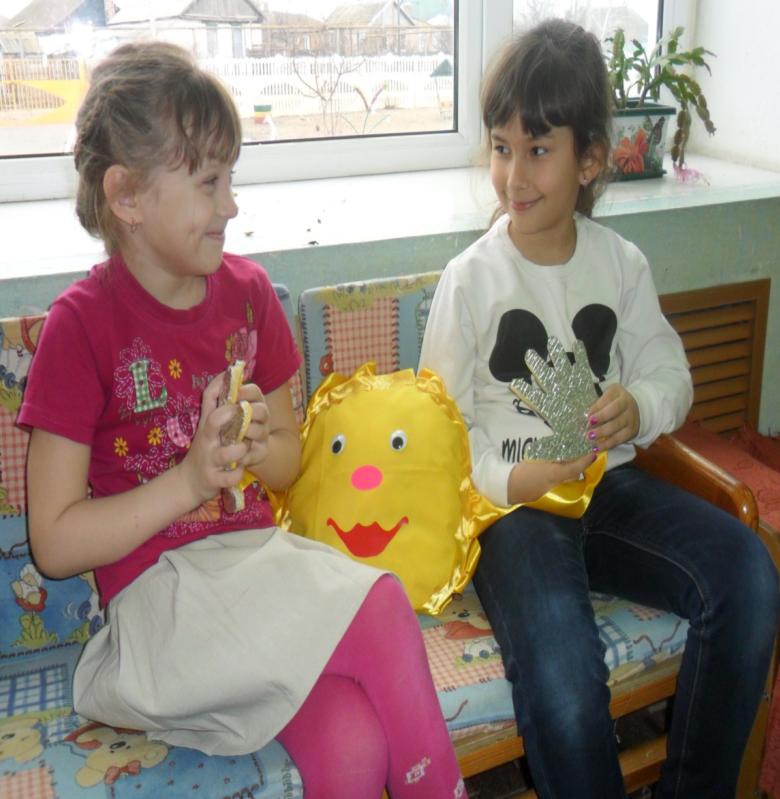 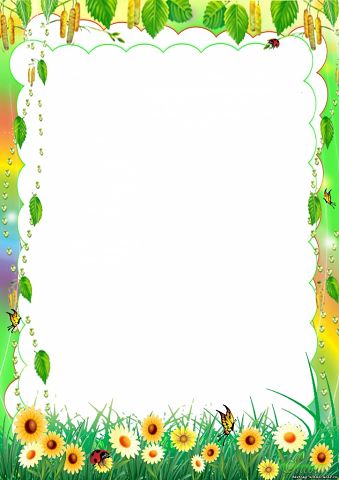 «Мы Россияне»
«Музыка
льный уголок»
«Умелые ручки»
«Природа»
Методический
Модуль 
«Дорога
к человечности!»
«Будь здоров»
«Проектирование»
«Взаимодействие с родителями»
«Психологический центр»
«В гостях у деда Краеведа»
«Работа с педагогами»
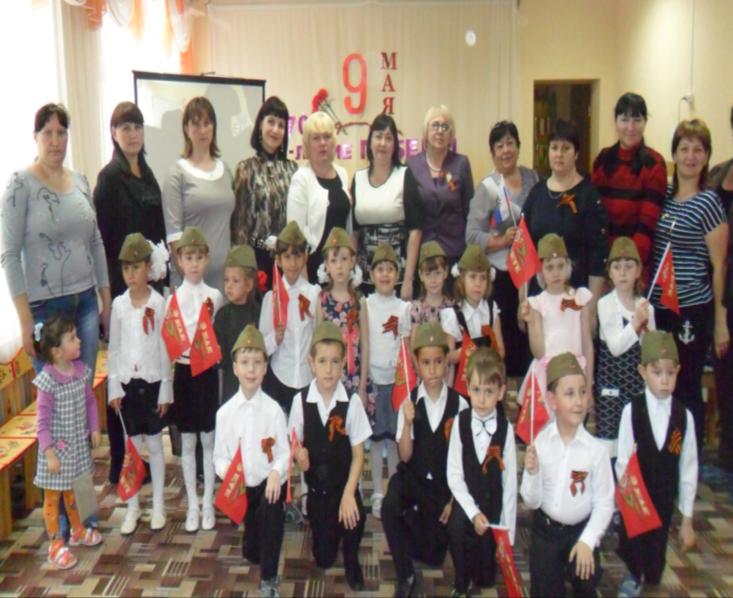 Центр «Мы-Россияне!»
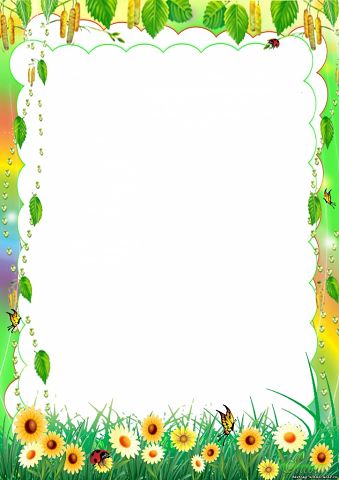 Методический
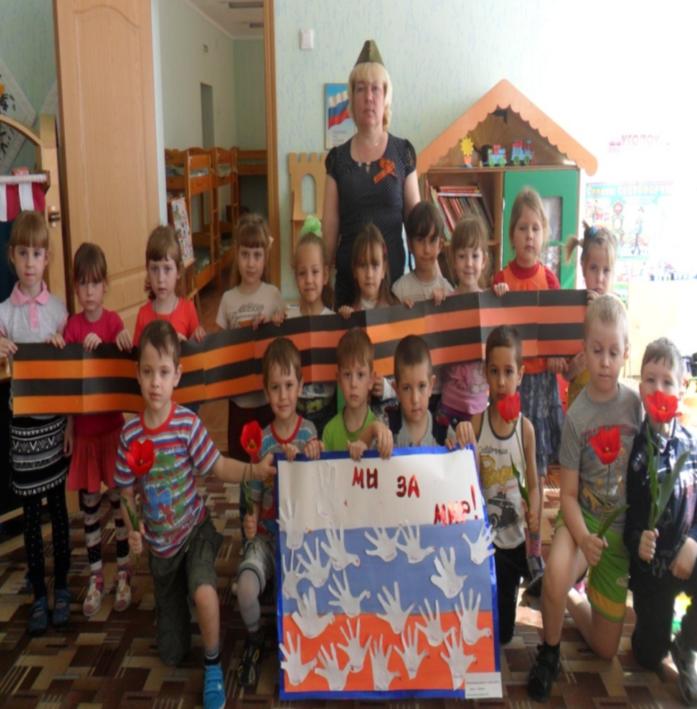 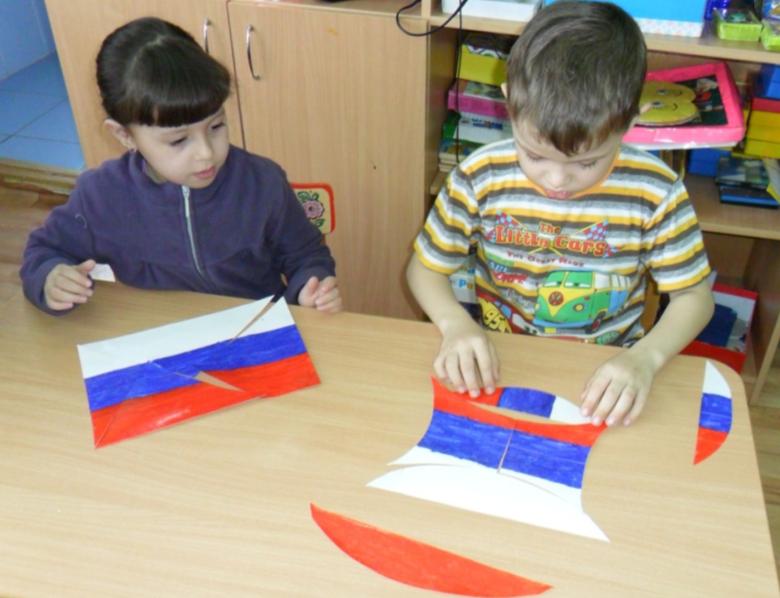 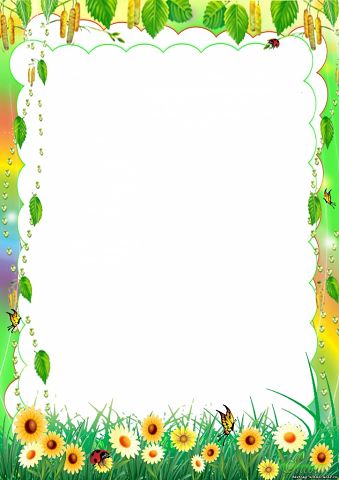 Центр  «Мы –Россияне!»
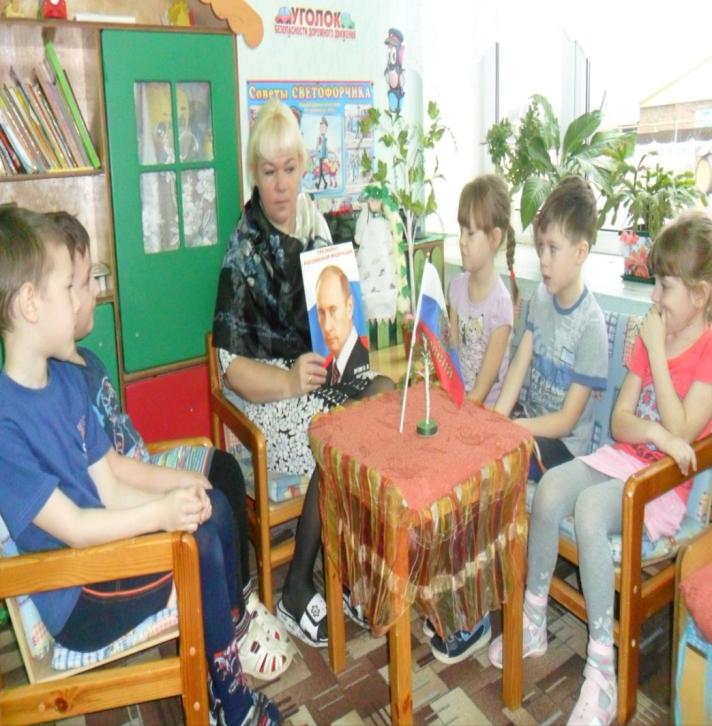 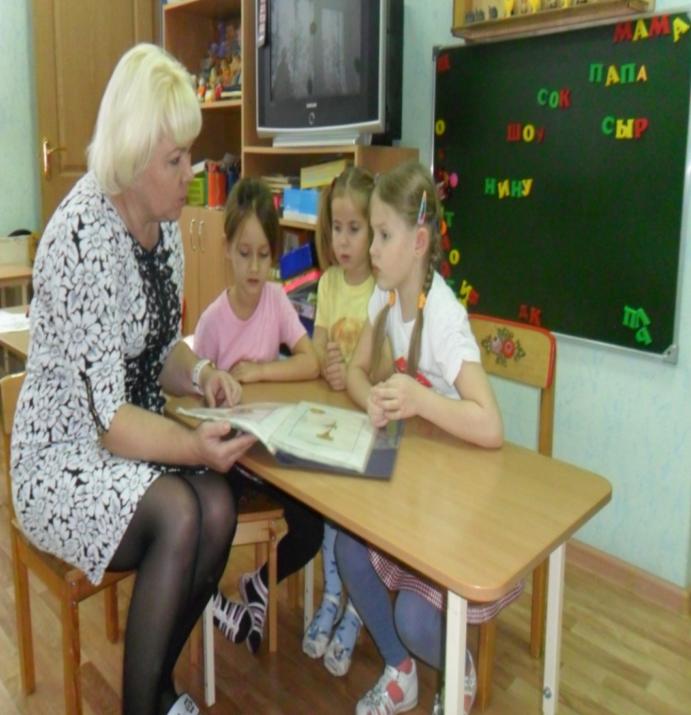 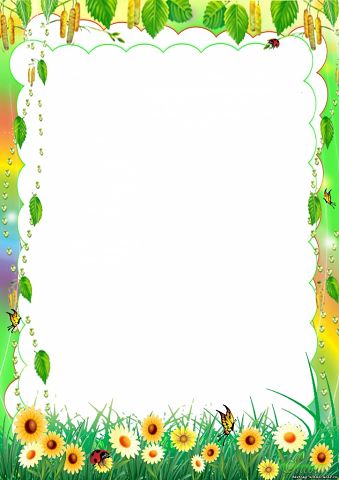 Центр
Музыкальный уголок
Центр
 «Умелые ручки»
Методический
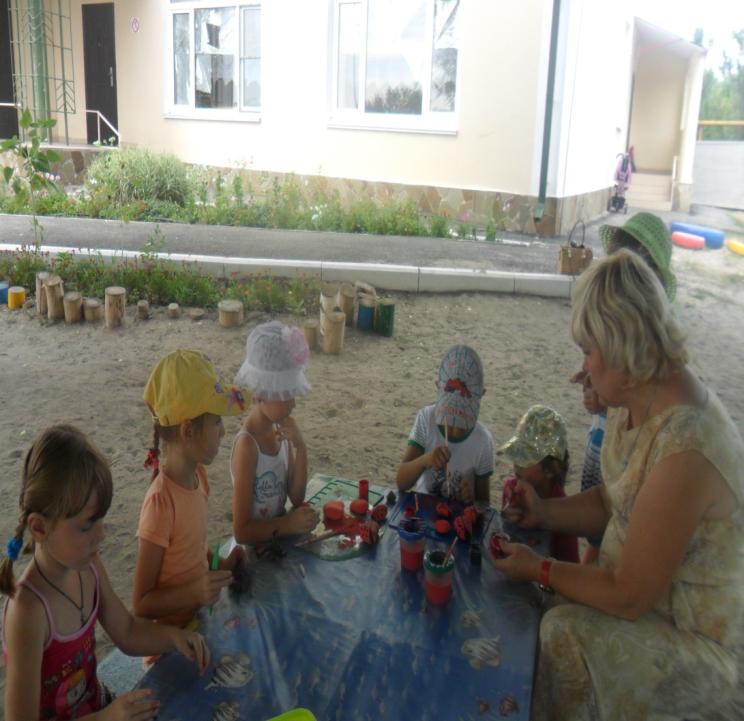 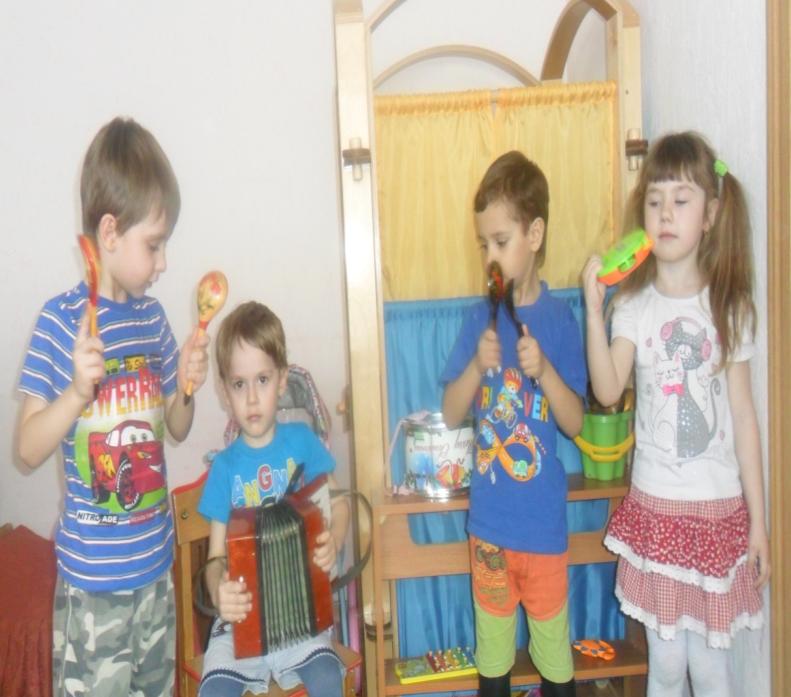 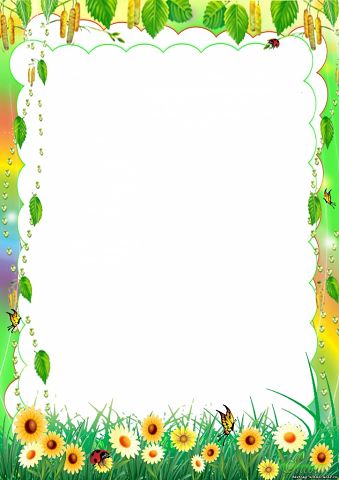 Центр  «Будь здоров»
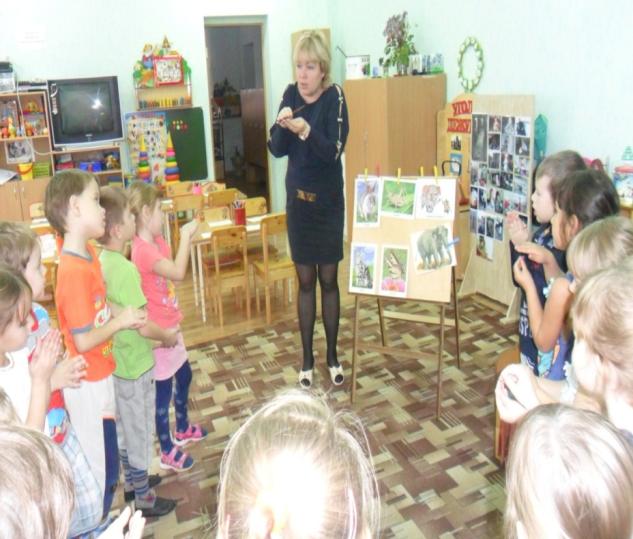 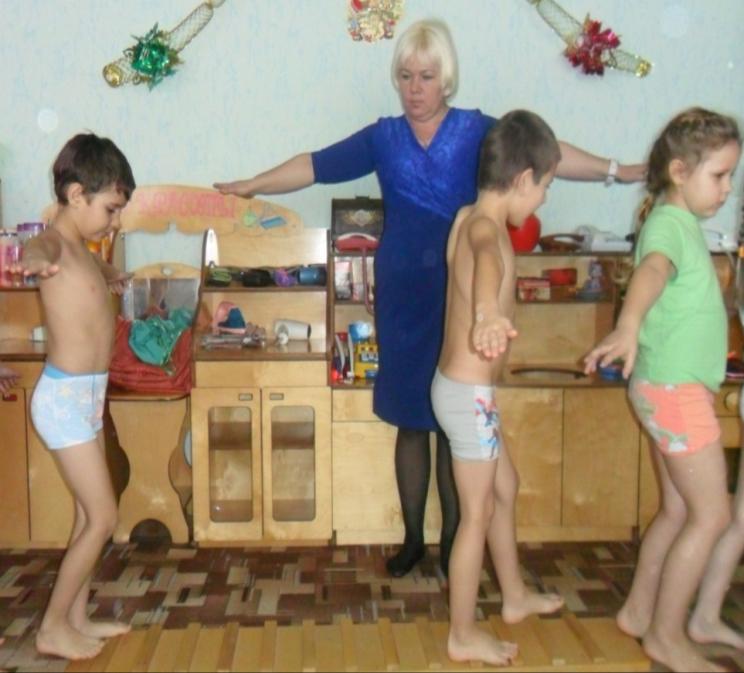 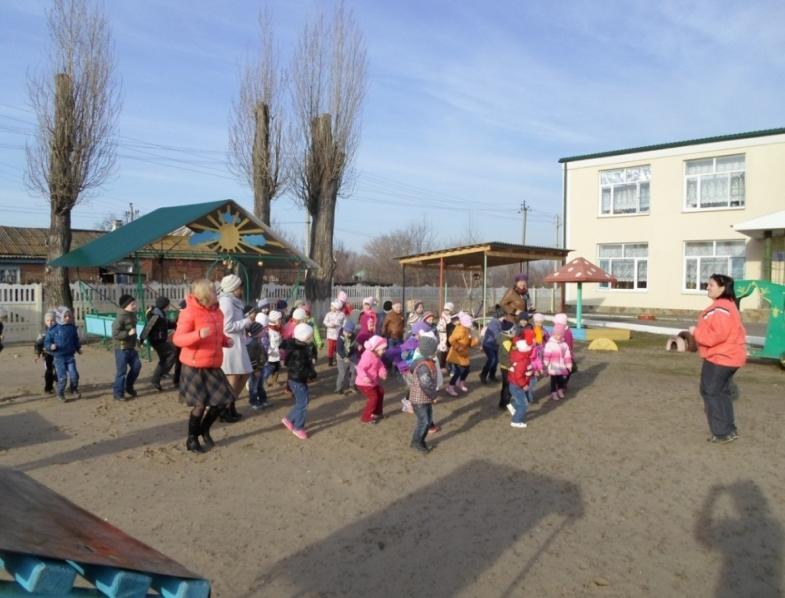 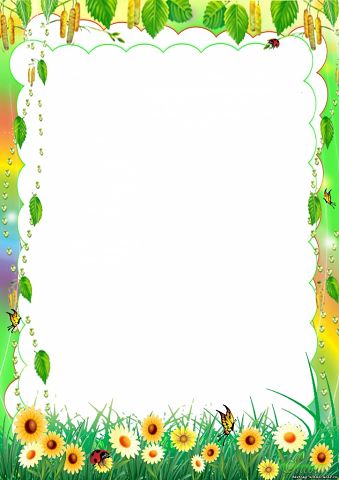 Центр  «Природа»
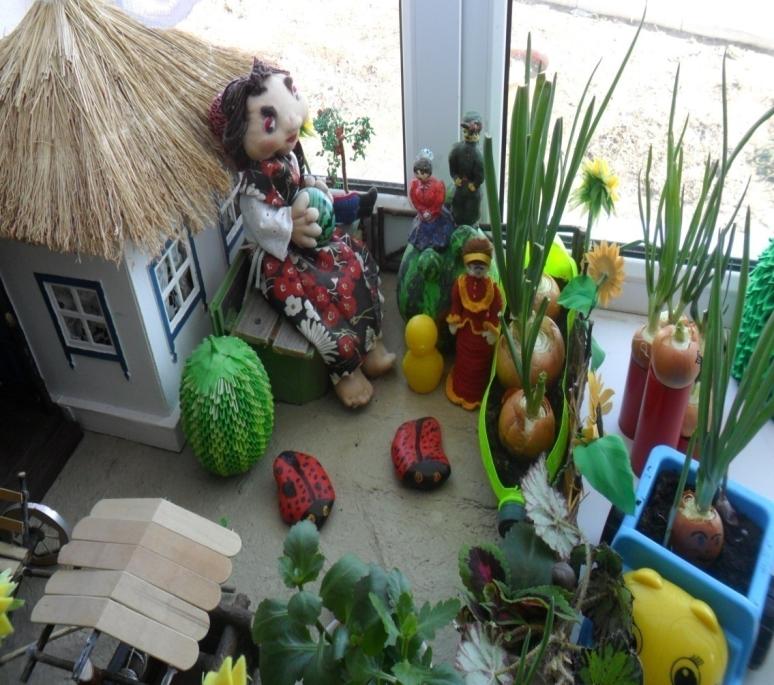 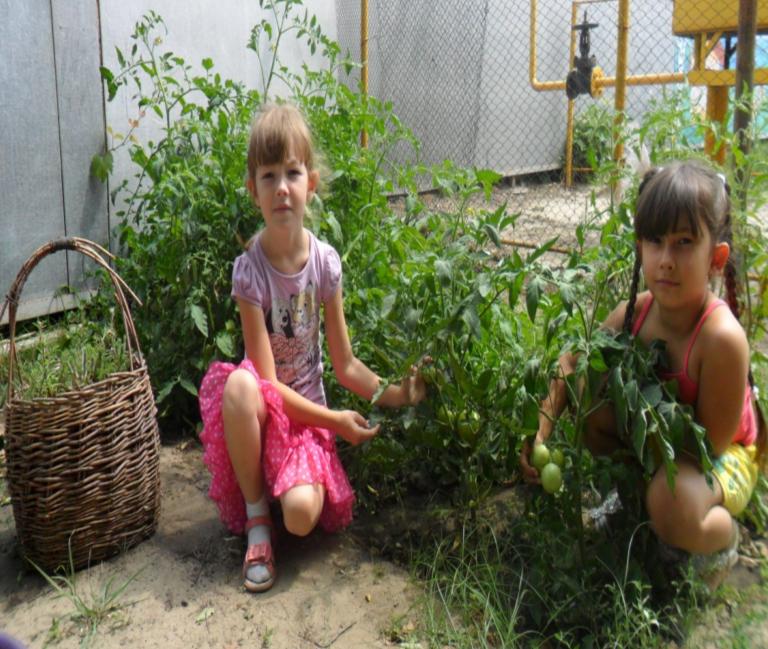 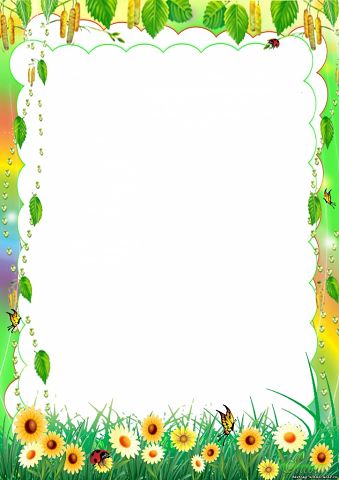 Центр  « Природа»
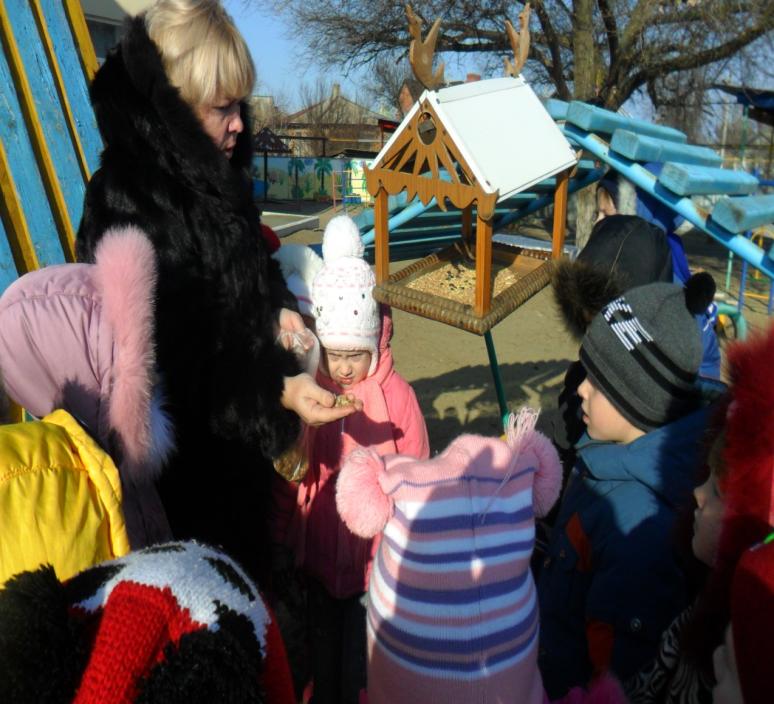 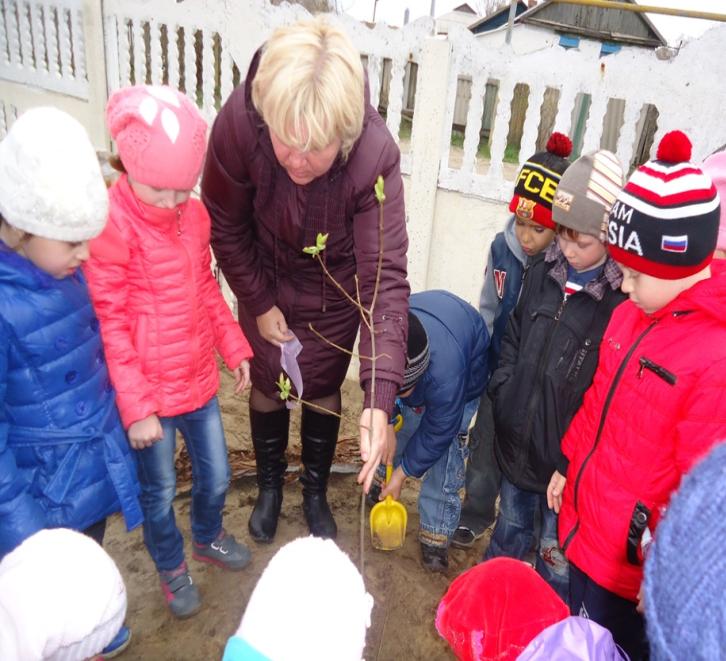 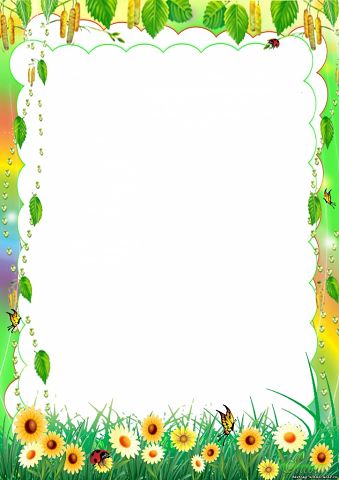 Проект «День матери»
Методический
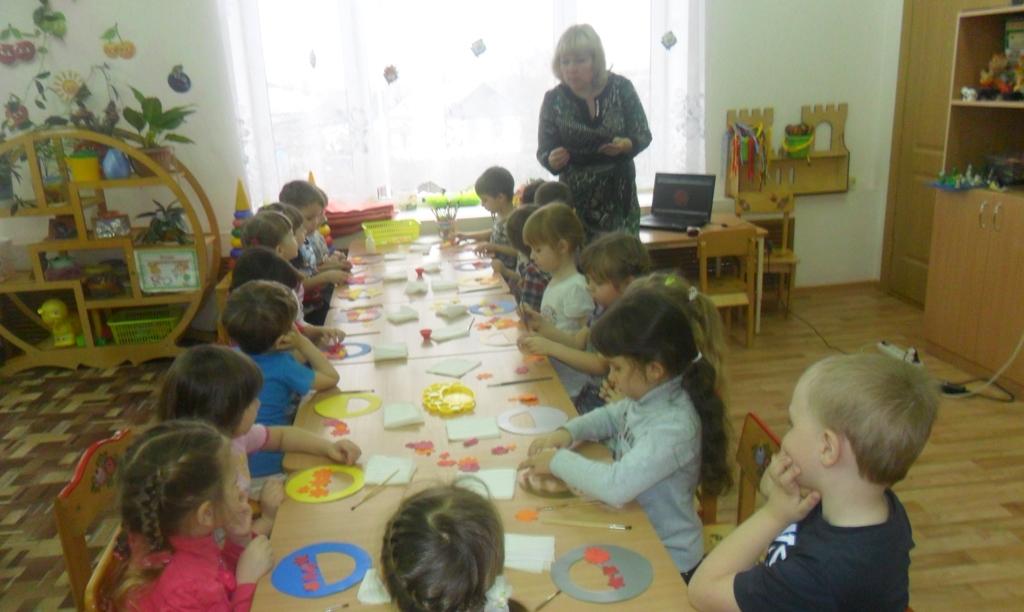 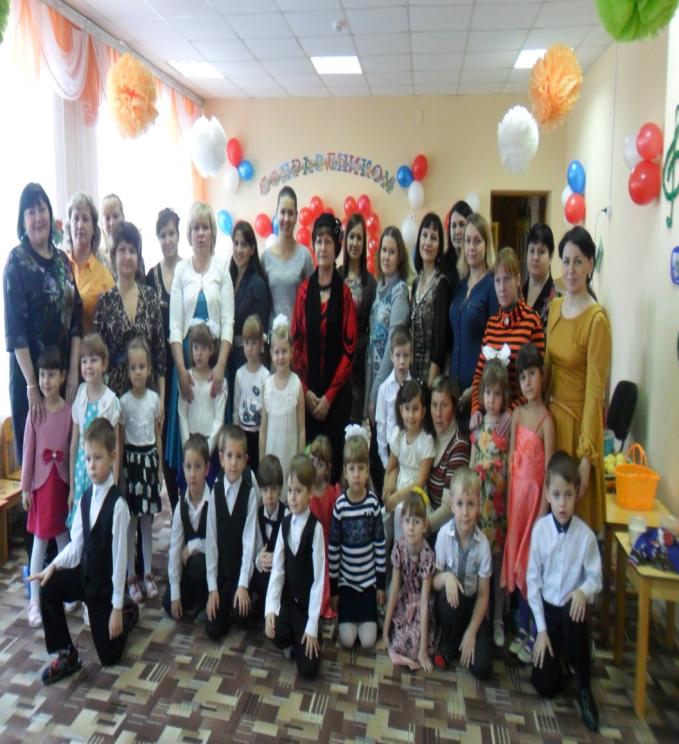 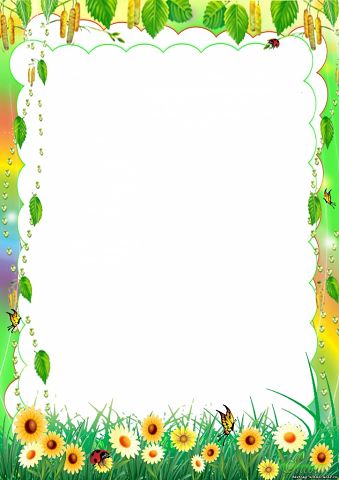 Проект «Поклонимся, великим тем годам»
Методический
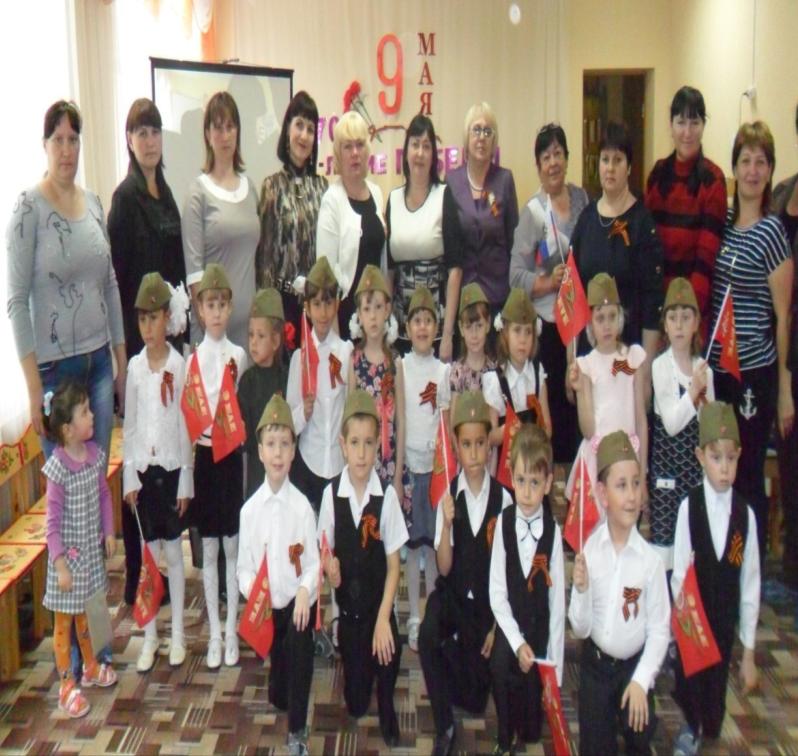 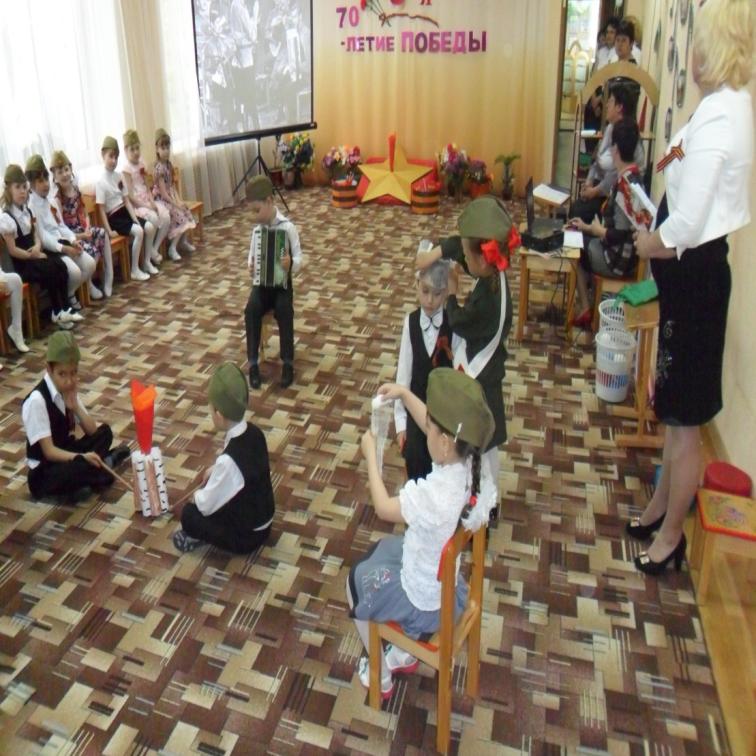 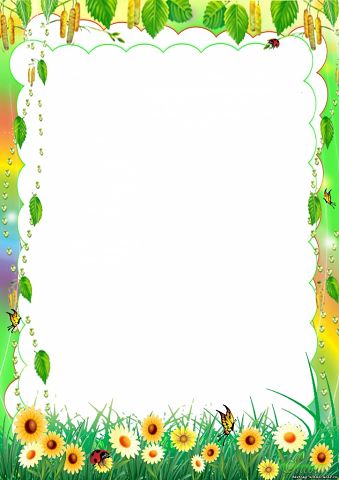 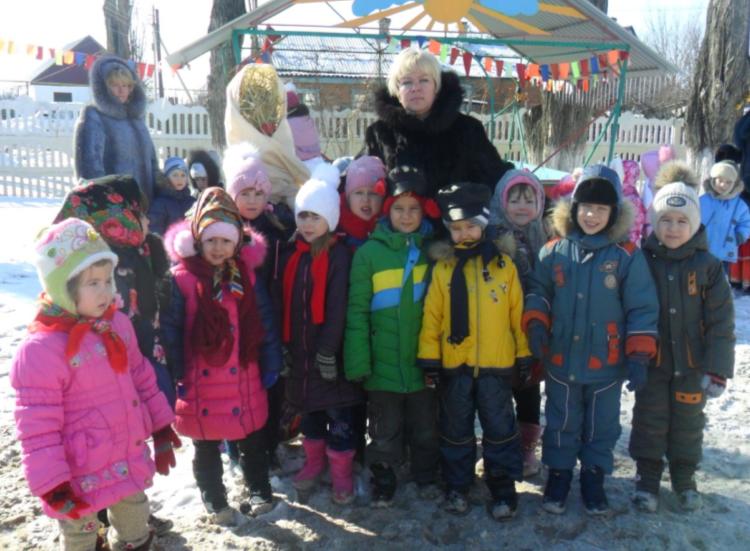 Проект « Русская ярмарка»
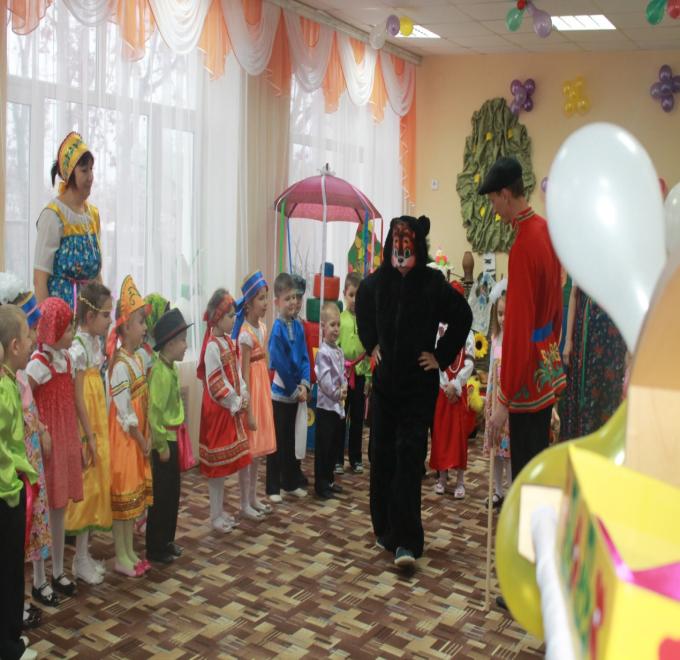 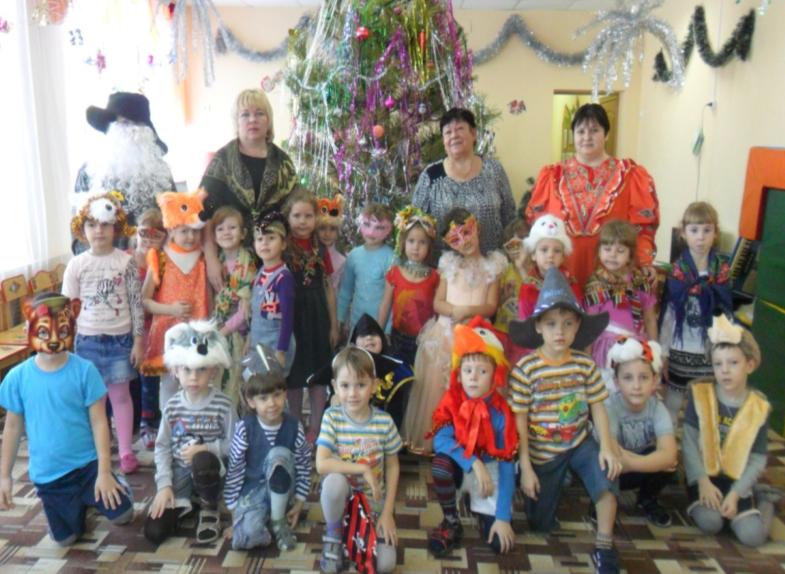 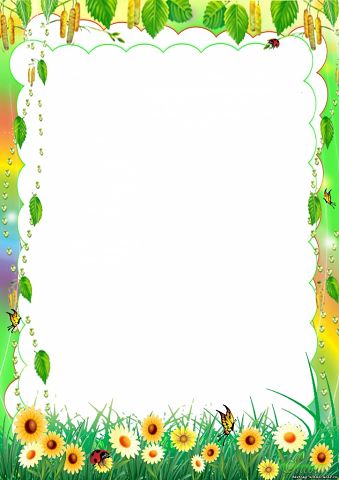 Проект «Великая Пасха»
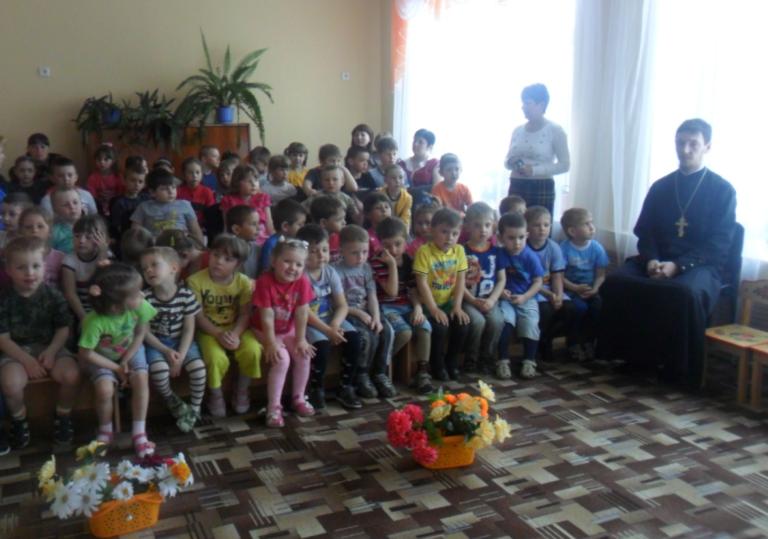 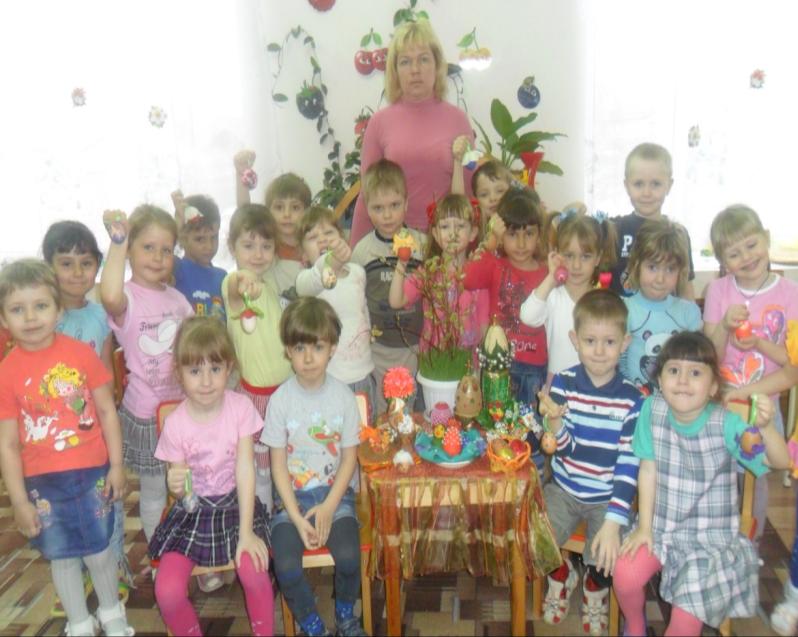 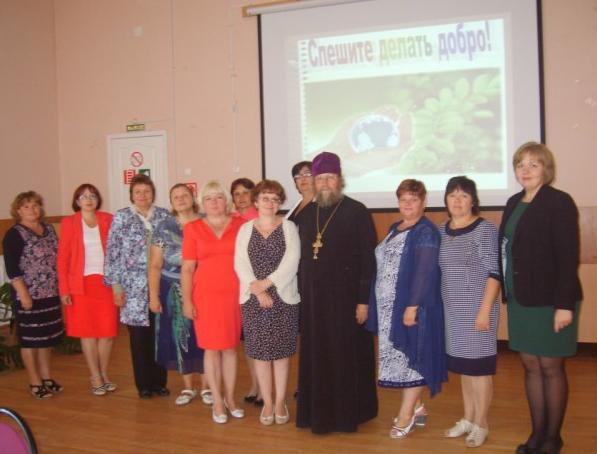 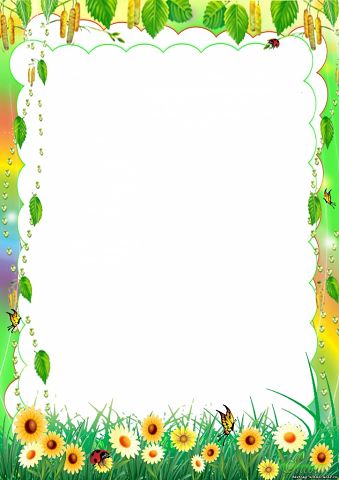 Кружок  «В гостях у деда Краеведа»
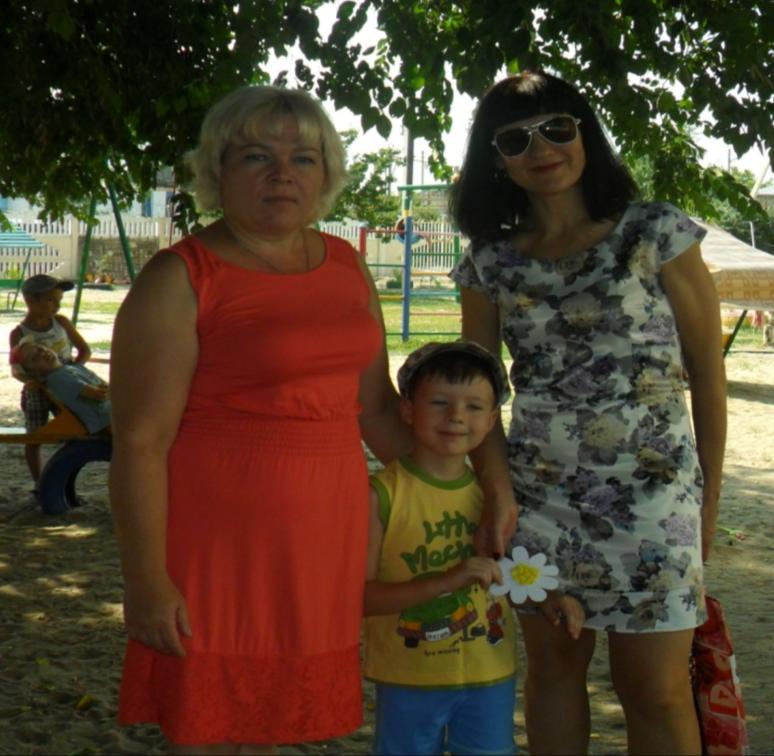 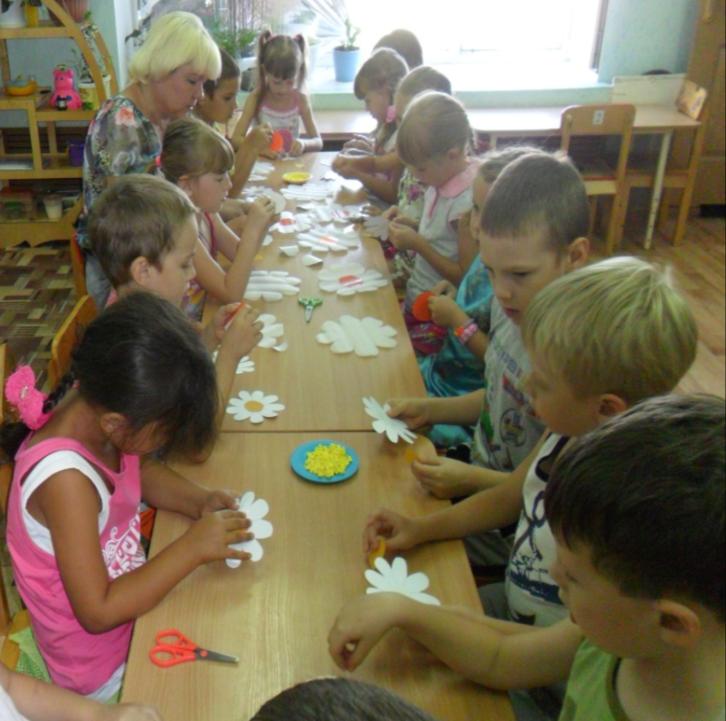 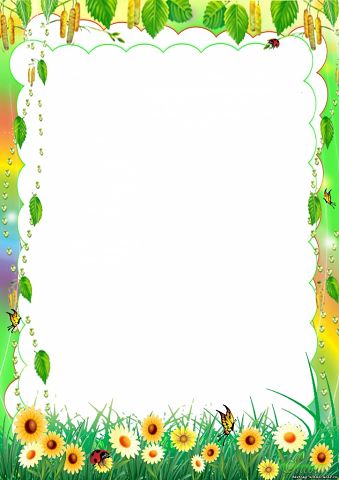 Выступление детей
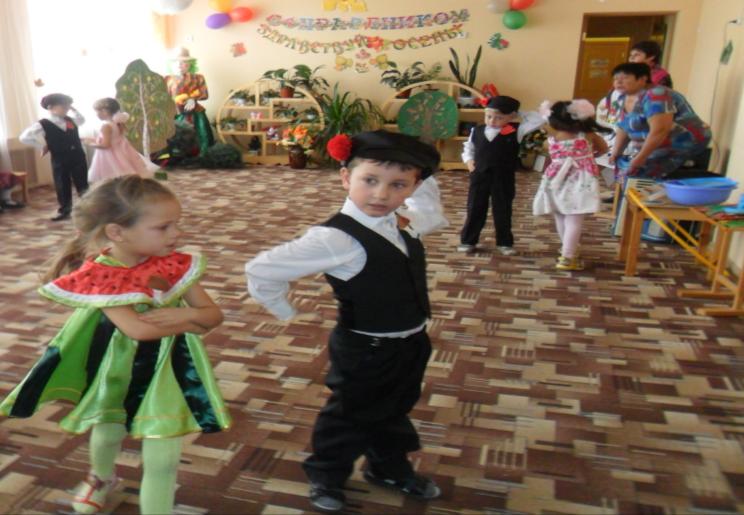 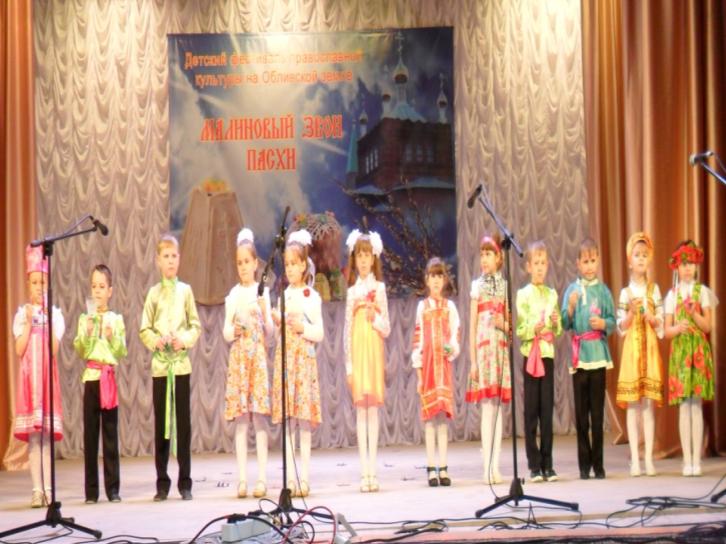 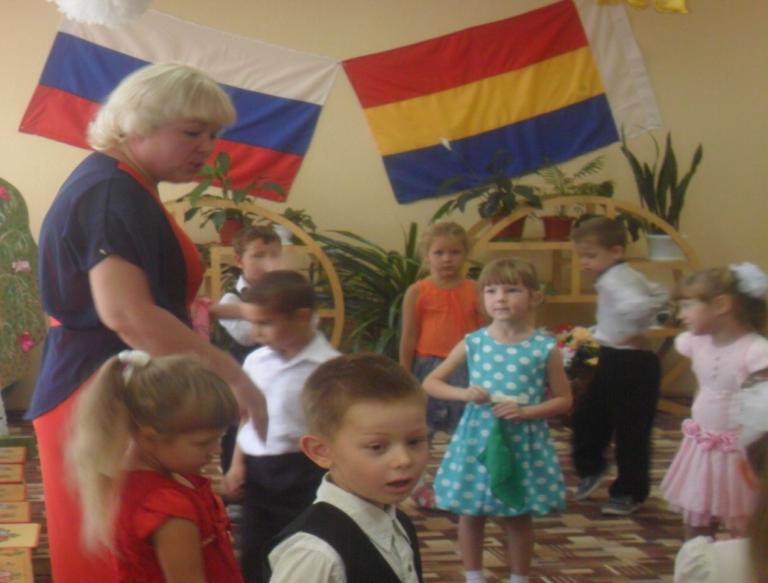 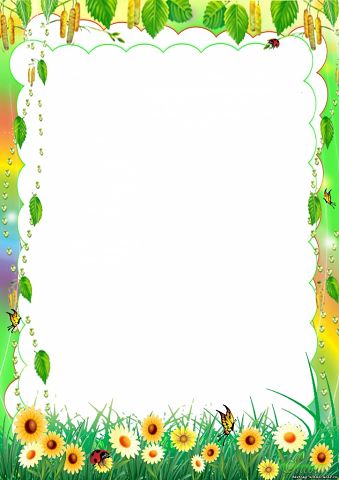 Участие в акциях
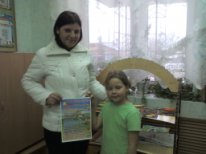 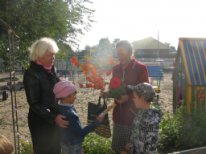 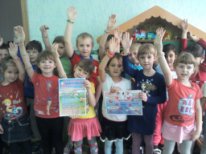 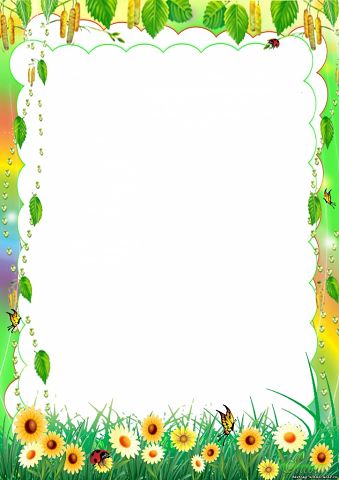 Психологический центр
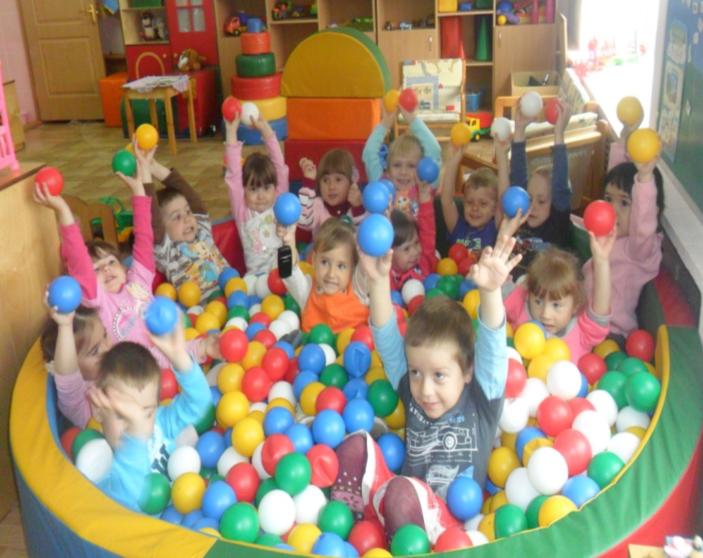 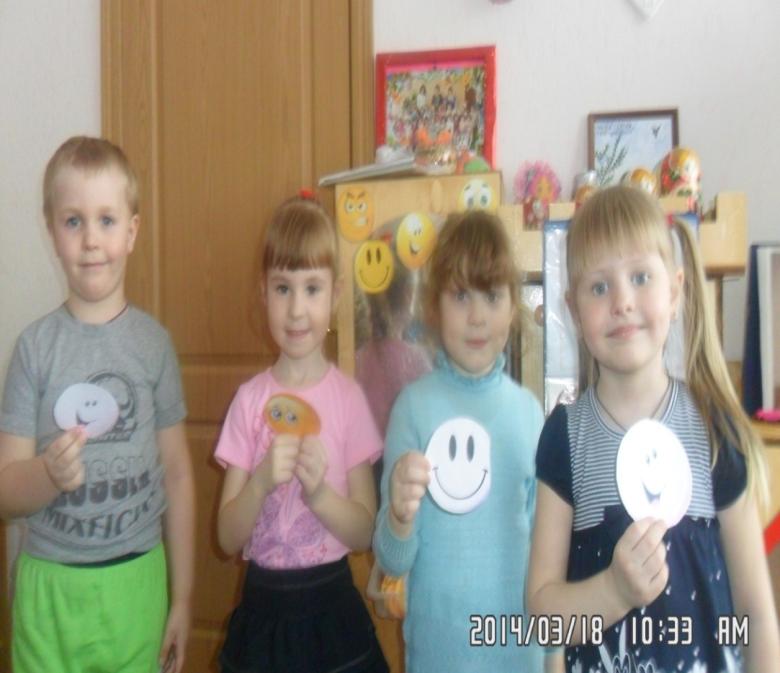 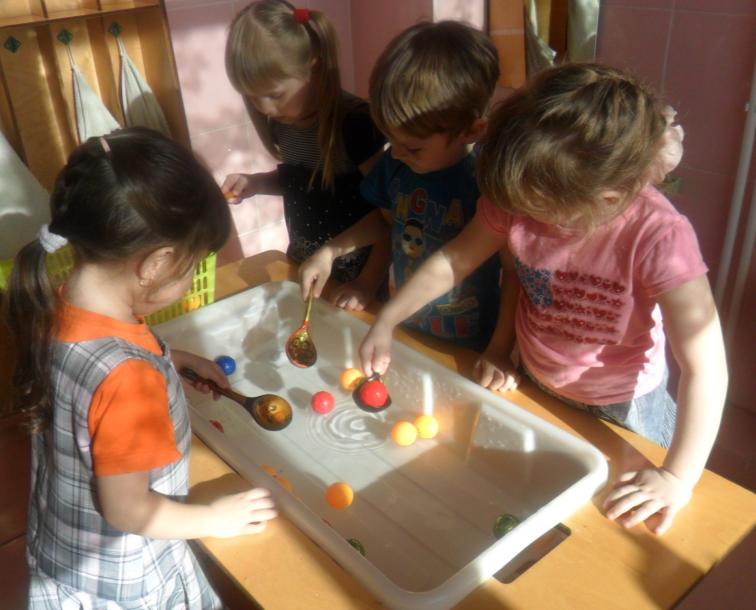 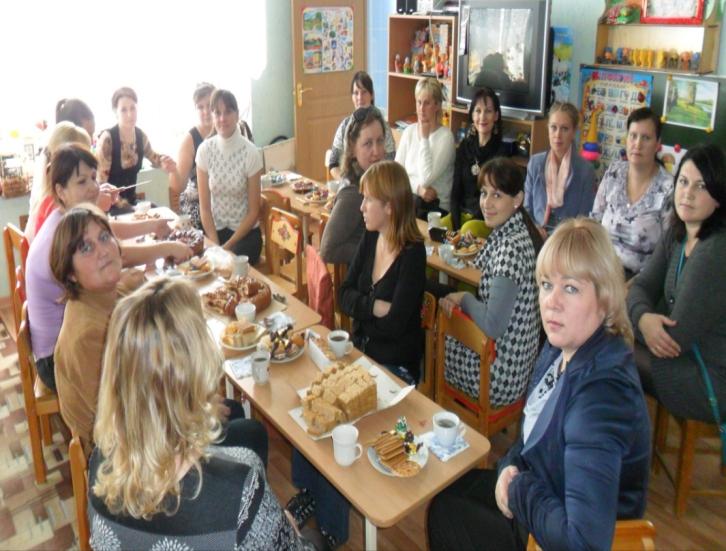 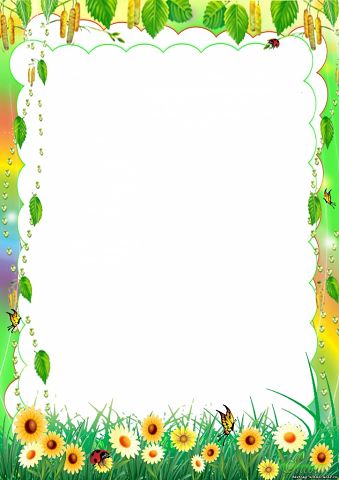 Взаимодействие с родителями
Методический
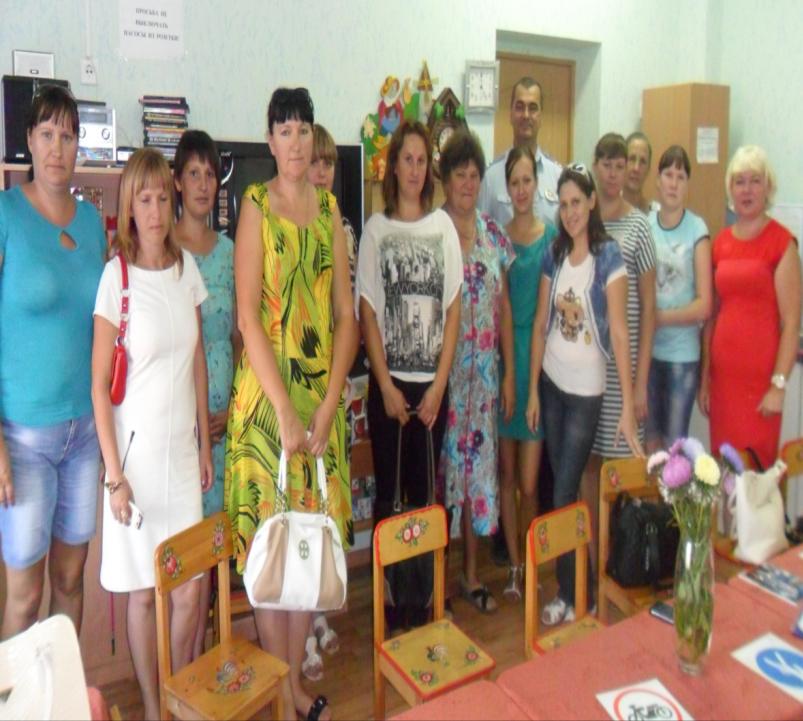 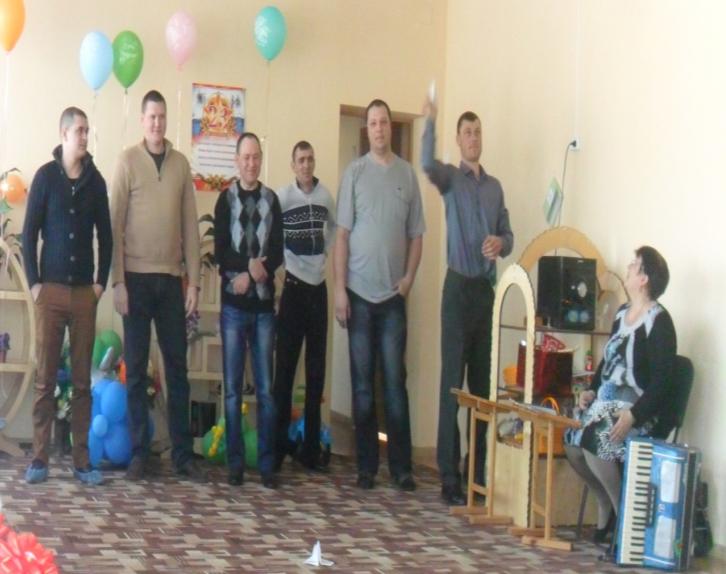 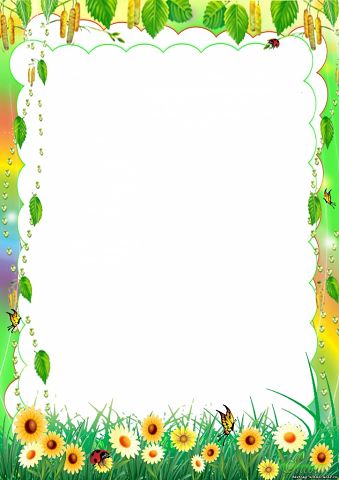 Работа с родителями
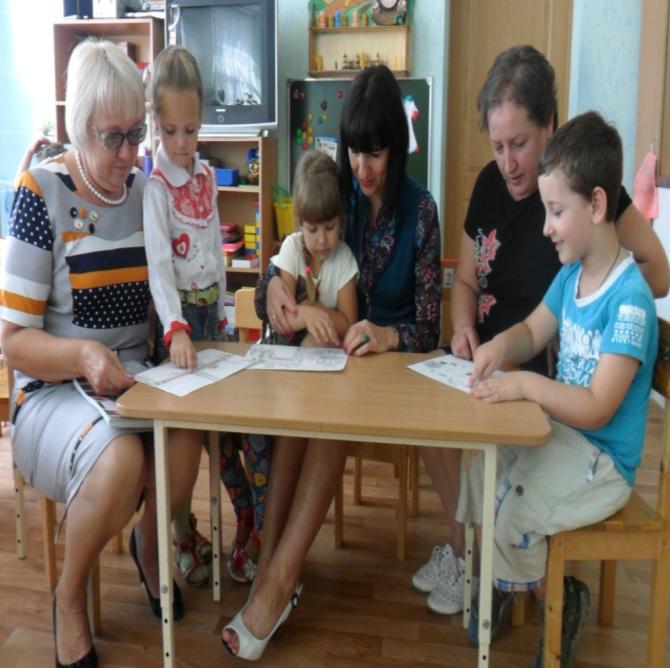 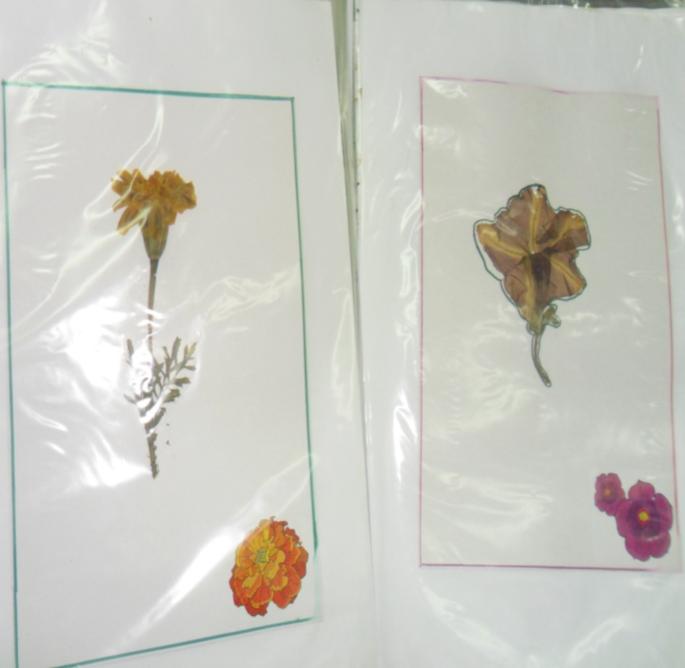 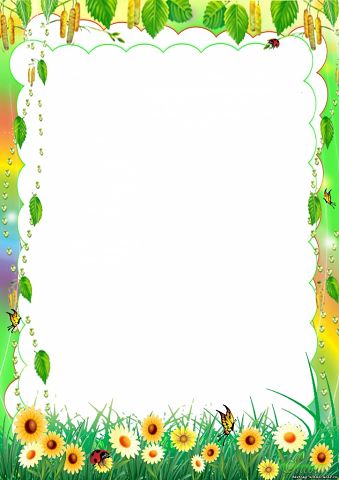 Работа с родителями
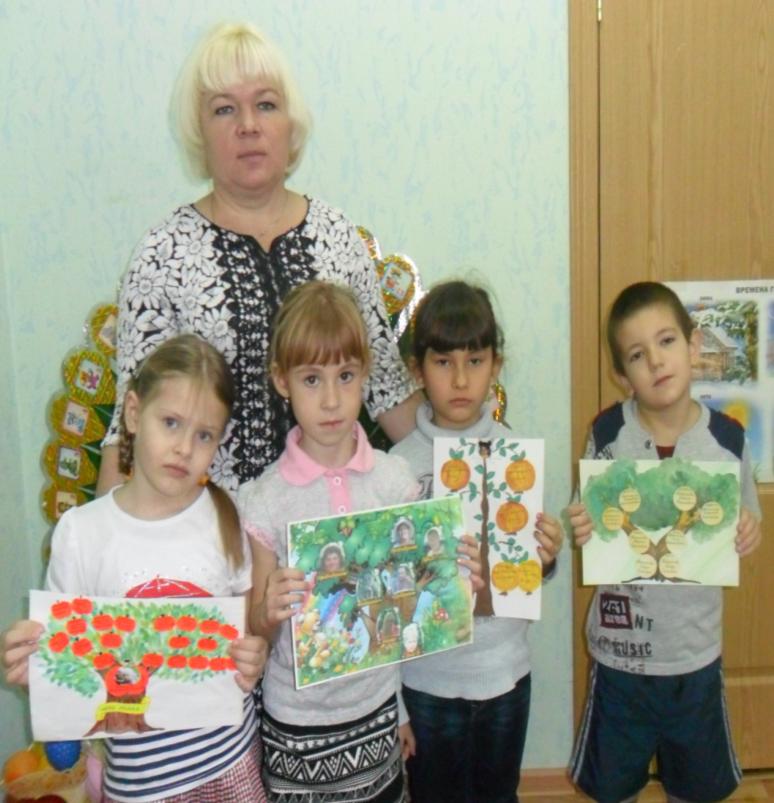 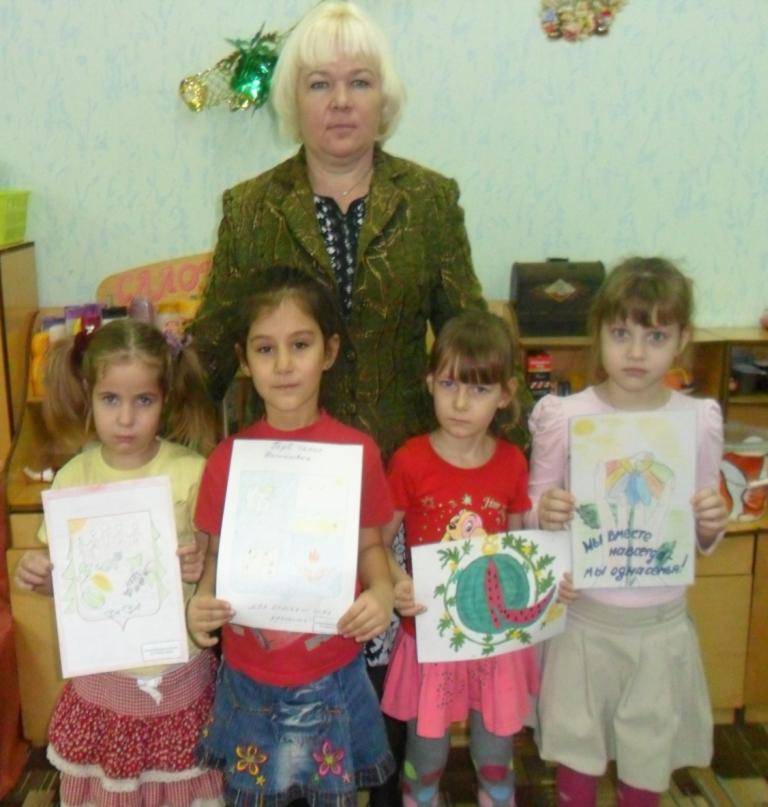 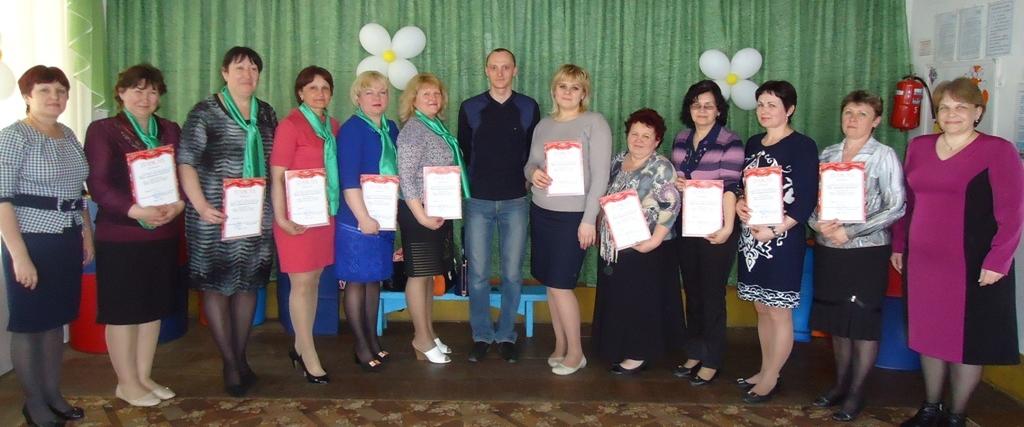 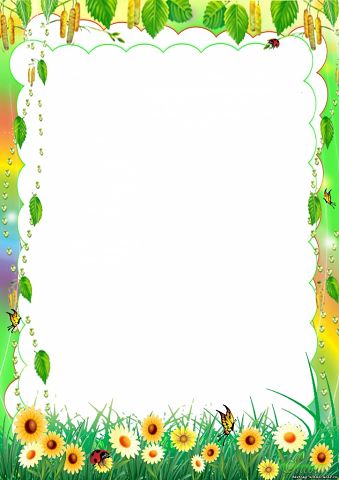 Работа с педагогами
Методический
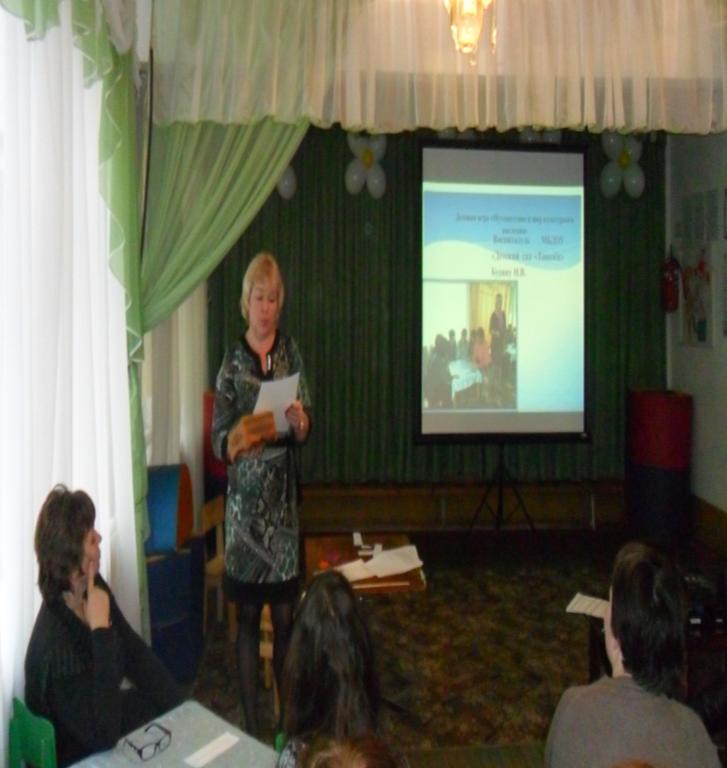 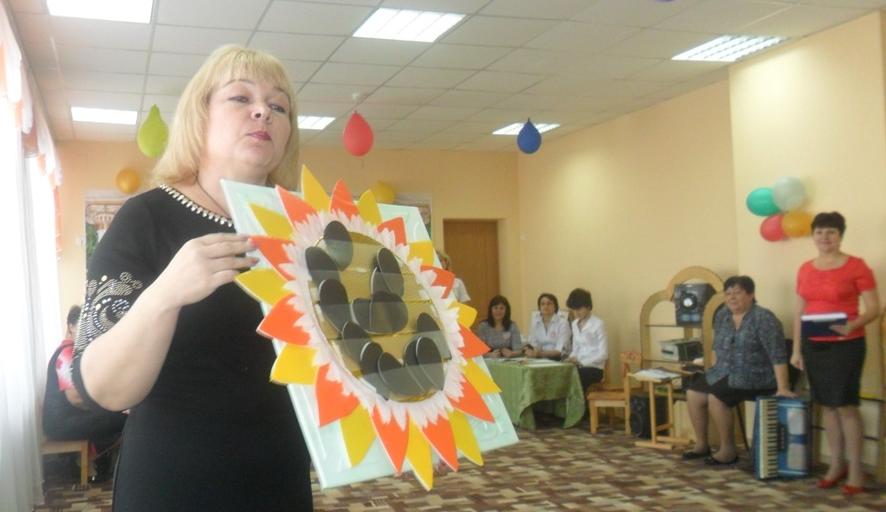 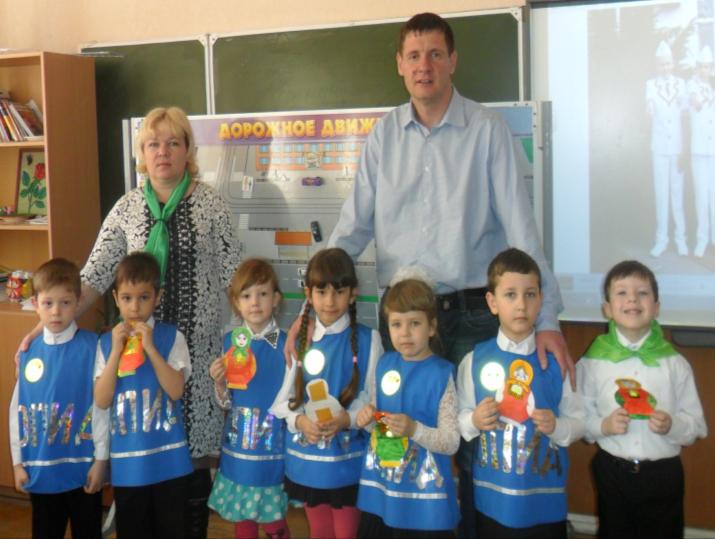 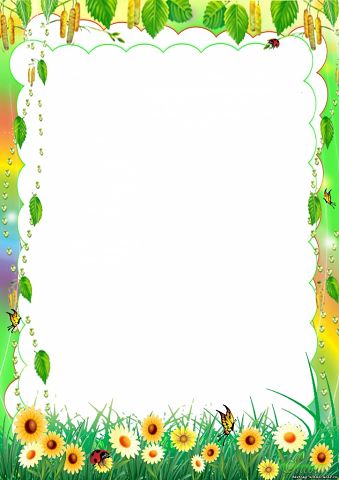 Связь с социумом
Методический
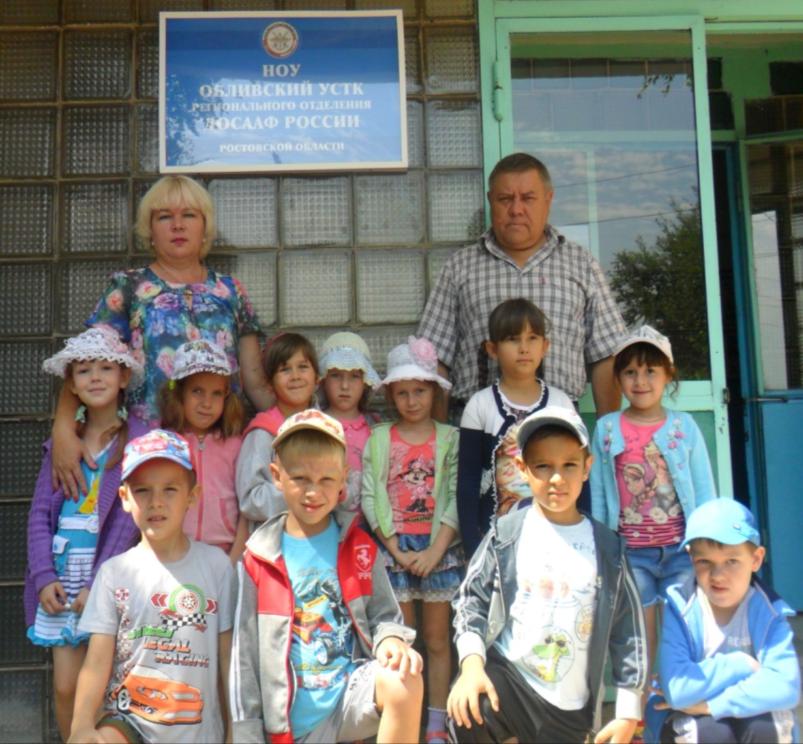 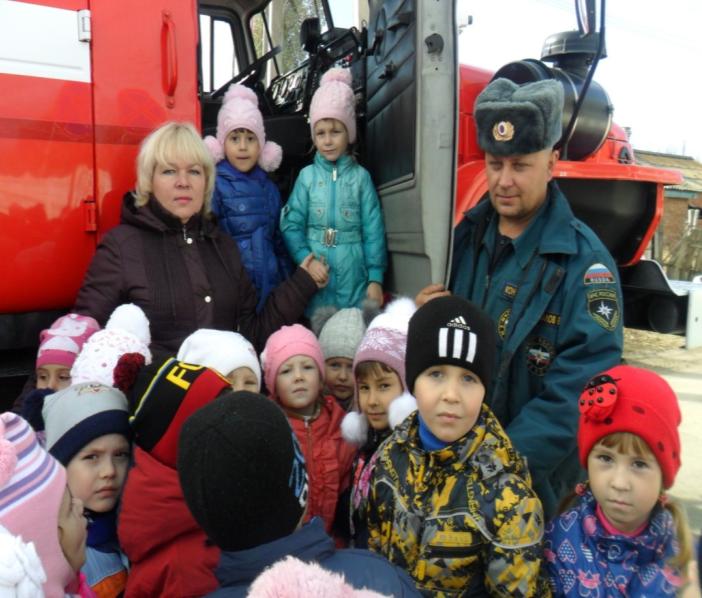 Связь с социумом
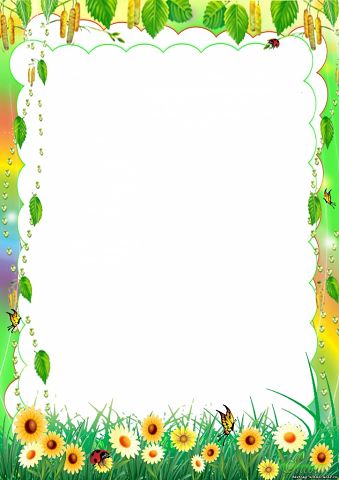 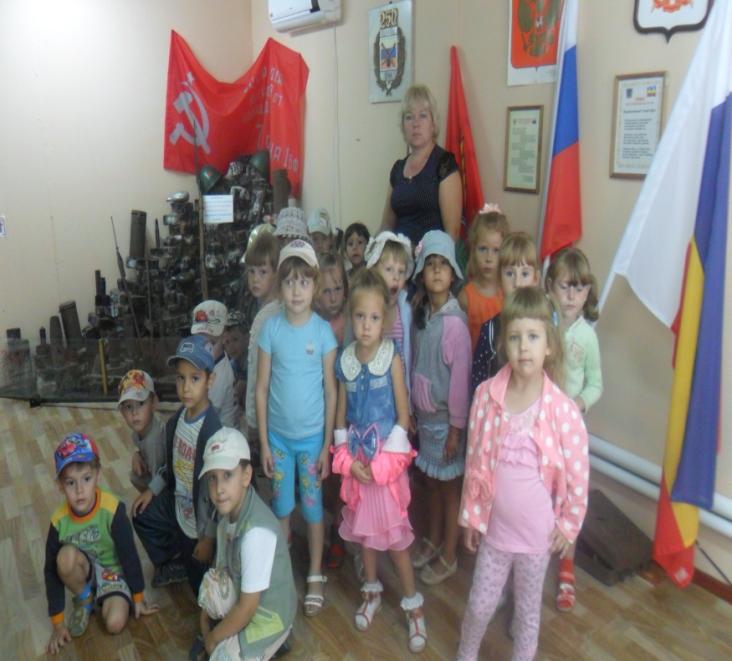 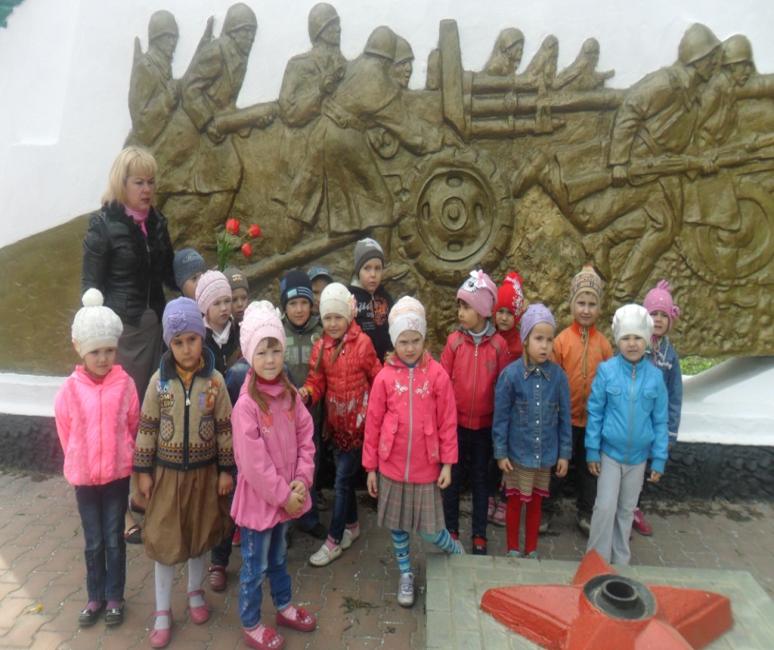 Методический
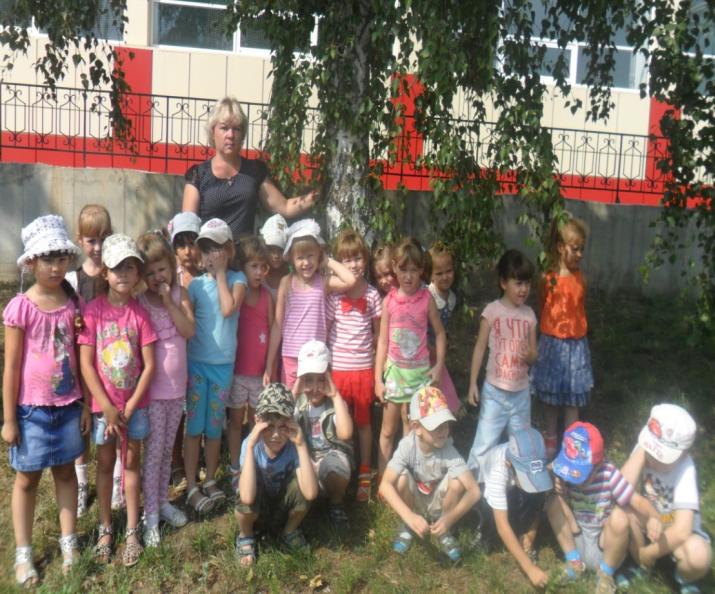 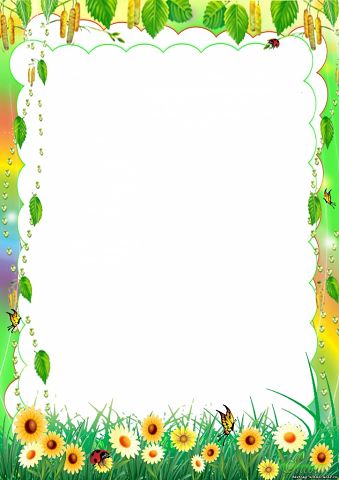 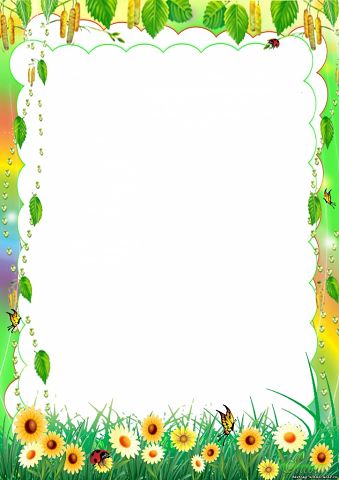 Мои  страницы  на Сайтах
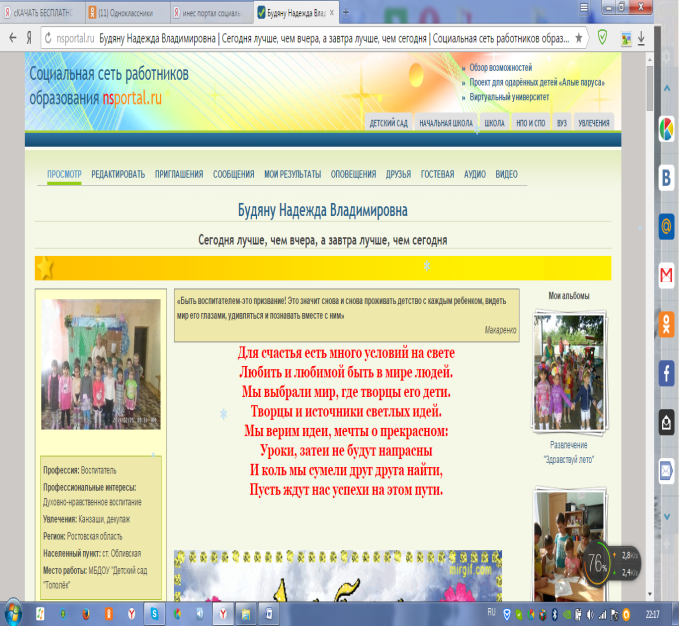 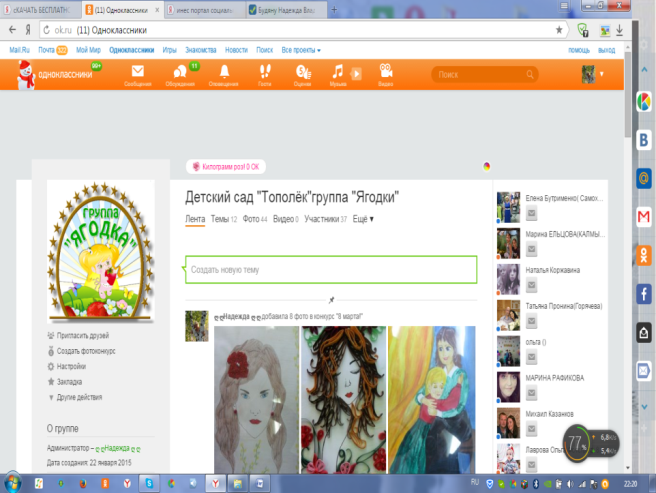 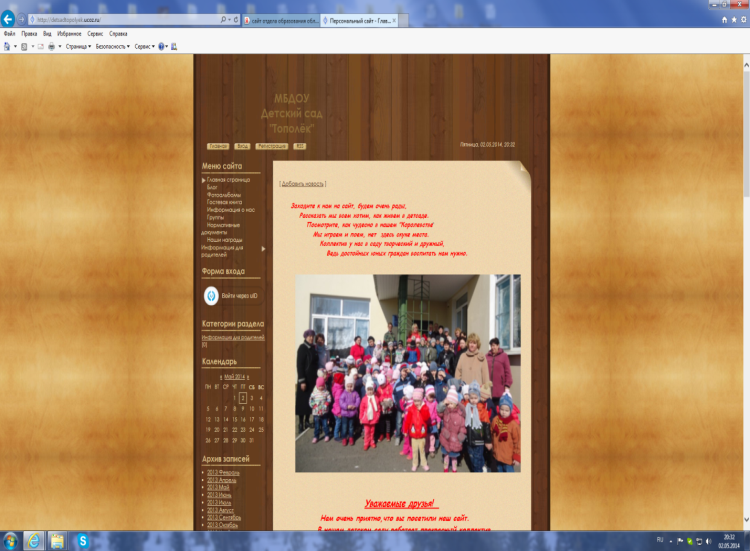 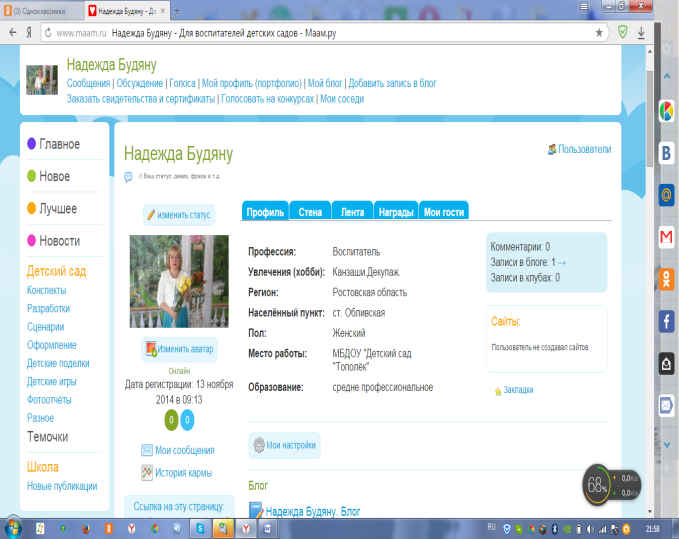 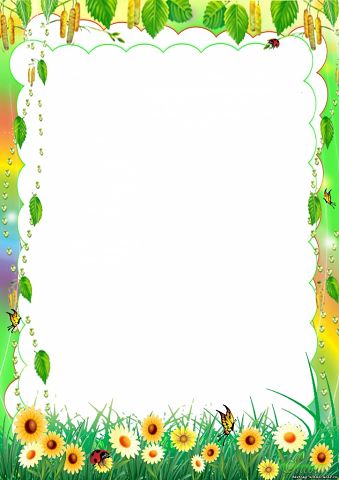 Повышение квалификации
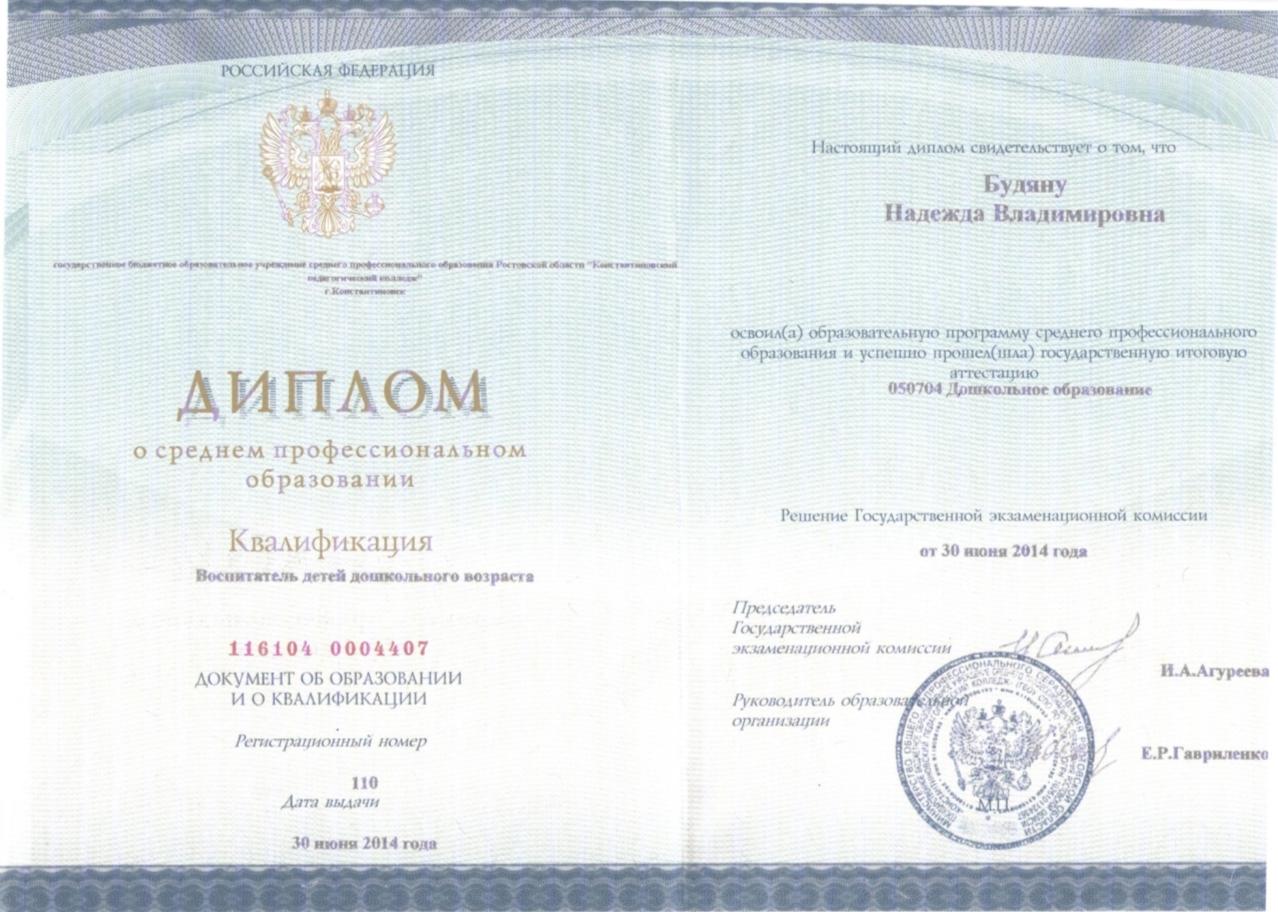 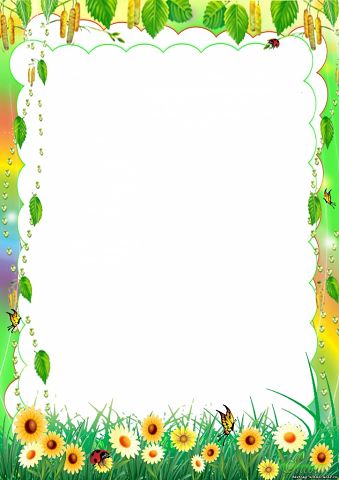 Повышение квалификации
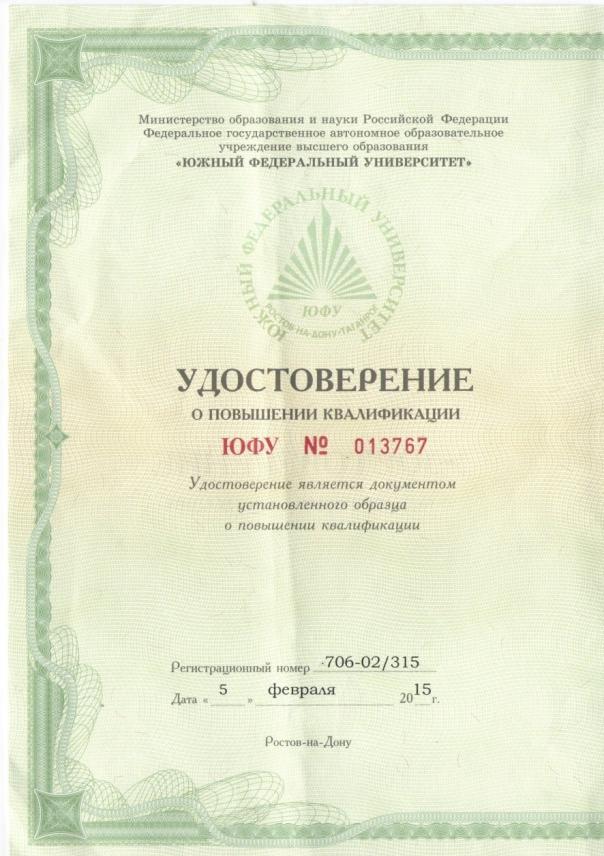 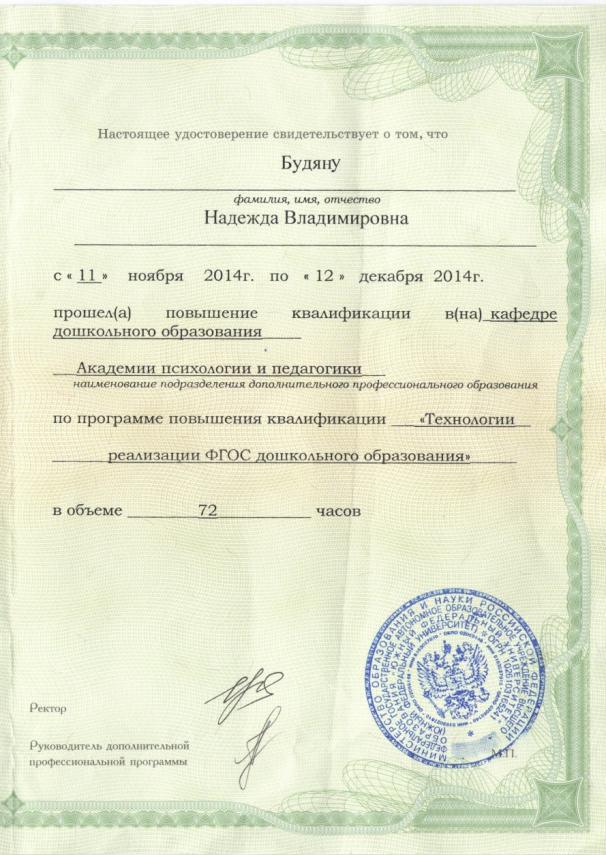 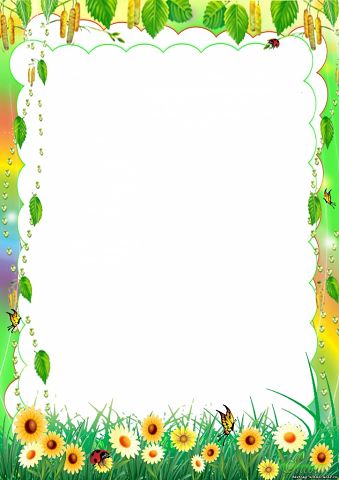 Спасибо за внимание!
Методический
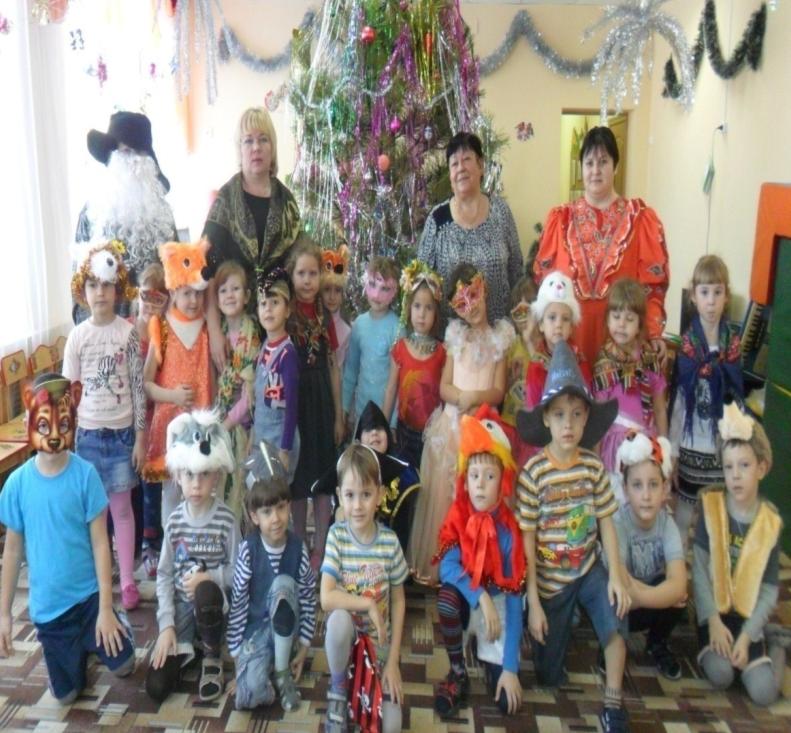 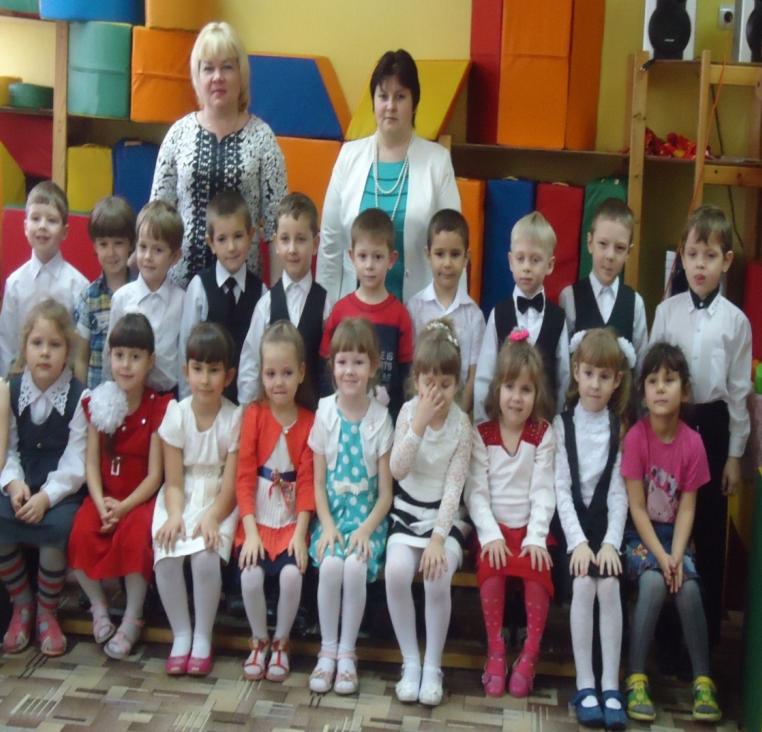